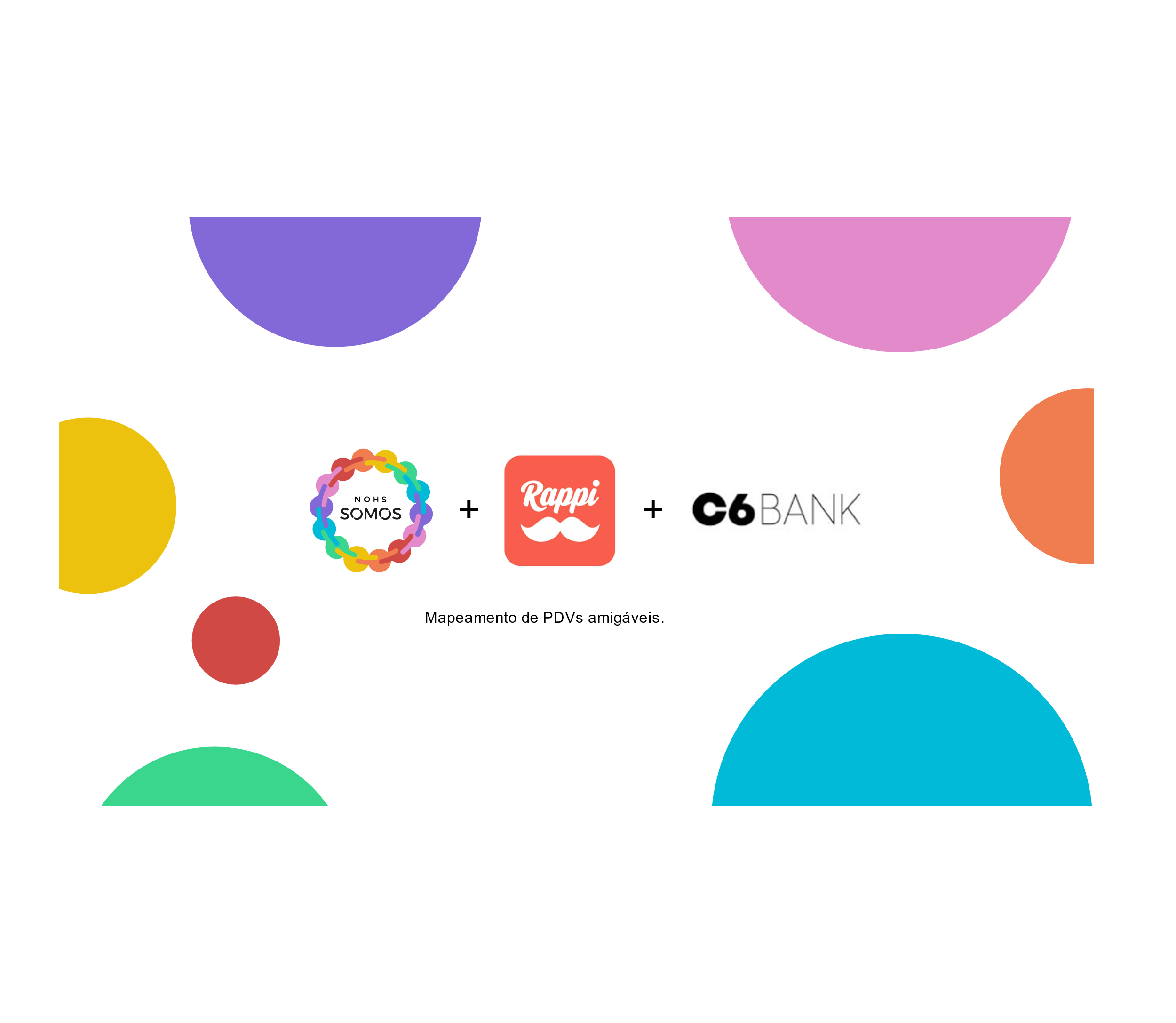 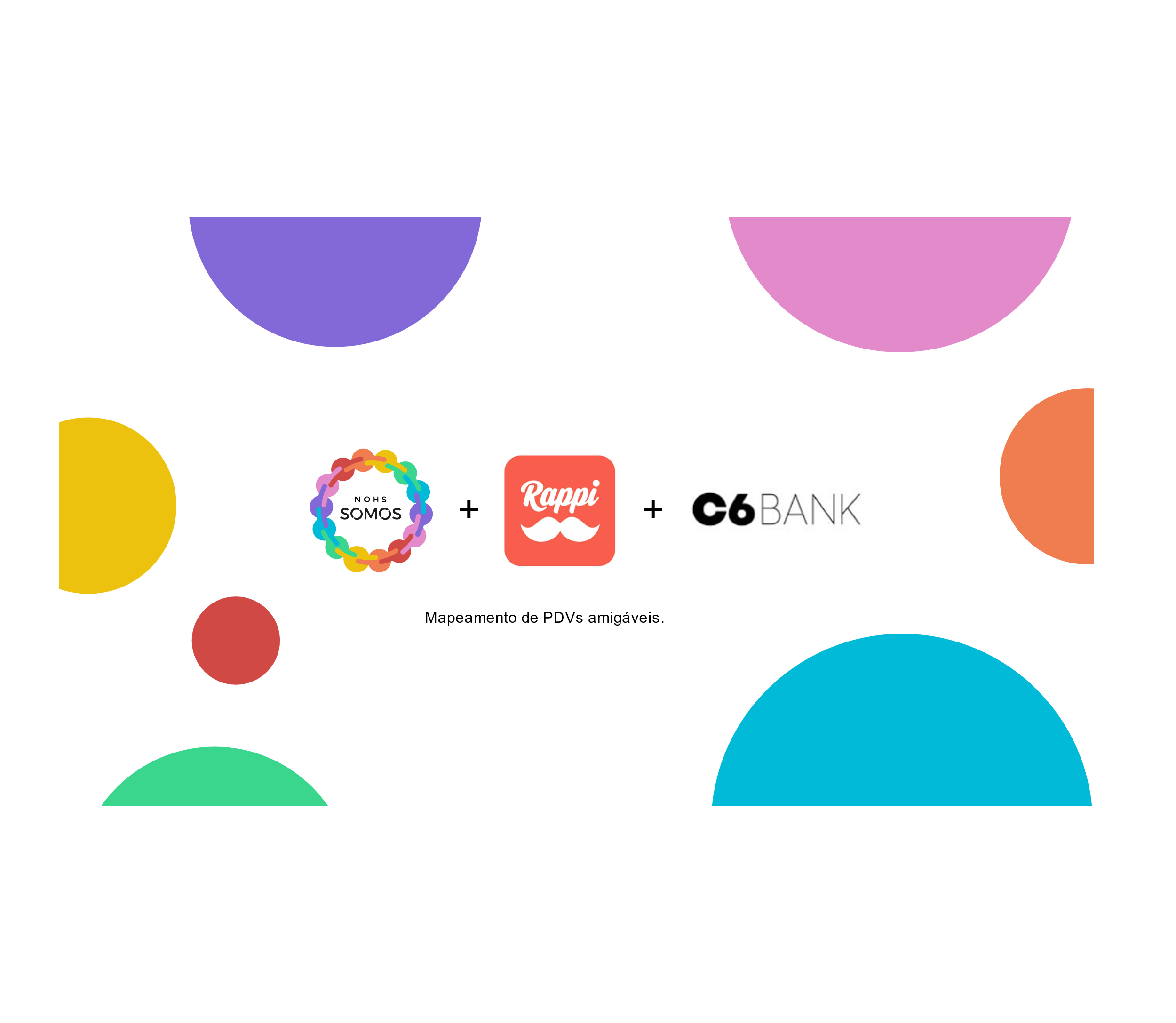 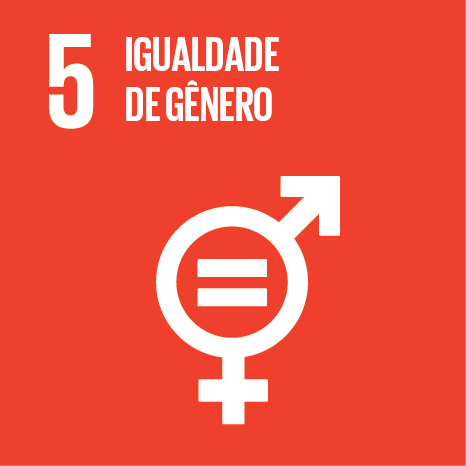 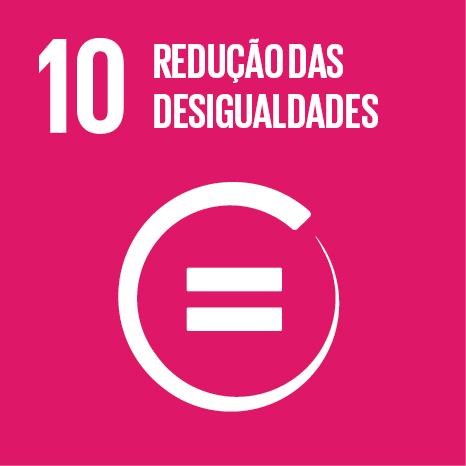 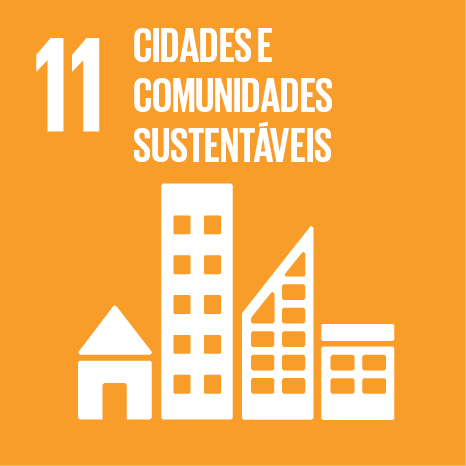 A Nohs Somos:
Uma startup de impacto social sem divisão de lucros,  com objetivo de promover o bem-estar da comunidade LGBTI+ 
e auxiliar as empresas a melhorarem sua gestão  inclusiva.
Desde 2019 a Nohs Somos gerou mais de 35 mil impactos no Brasil através de ações em eventos, sensibilizações nas empresas e ações no meio urbano. Além de 1.2mi de presença digital em 2020
Em 30d você assiste o #mapalgbti: https://bit.ly/3fP1eey
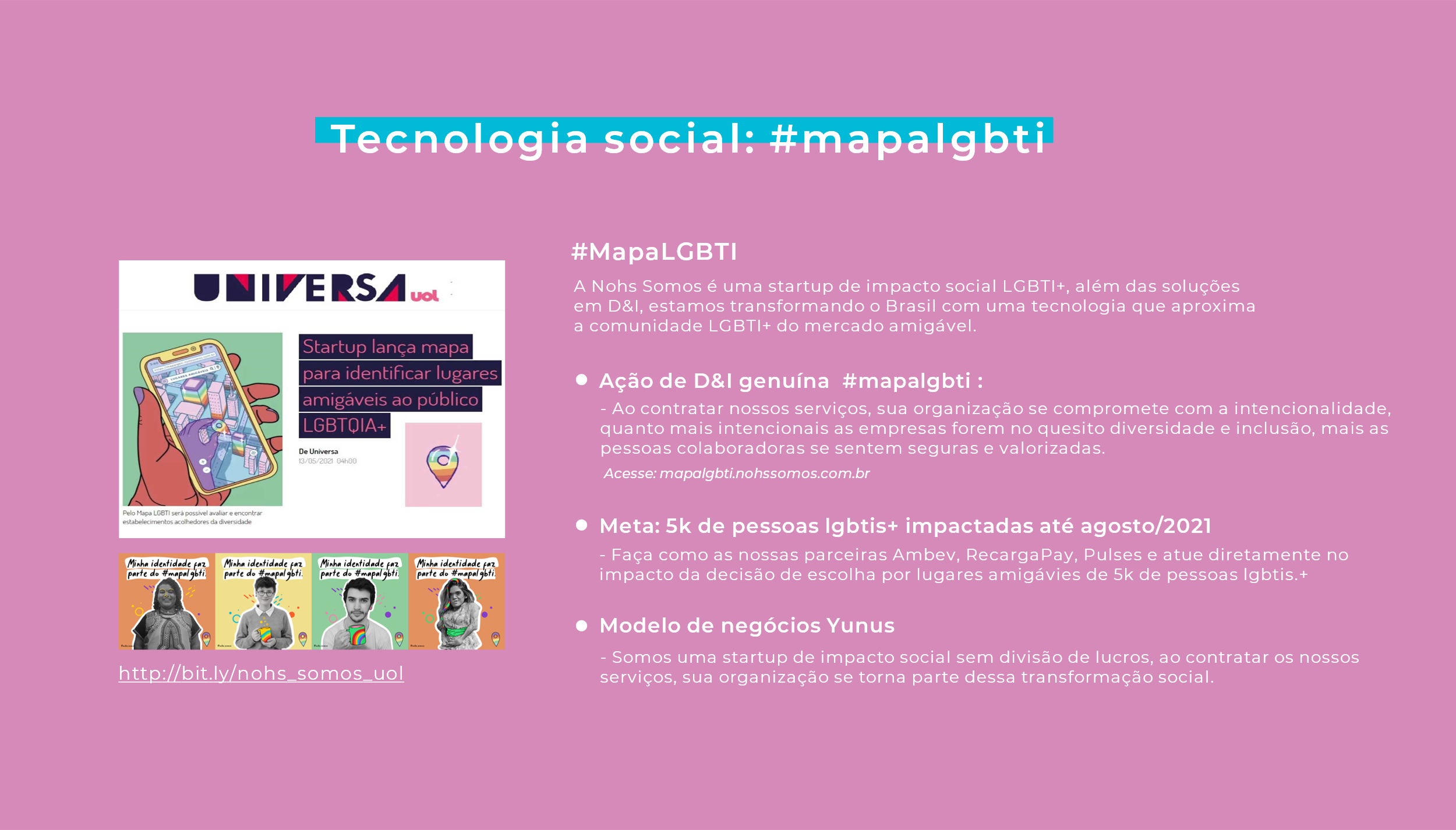 Lançamento #mapalgbti maio/2021
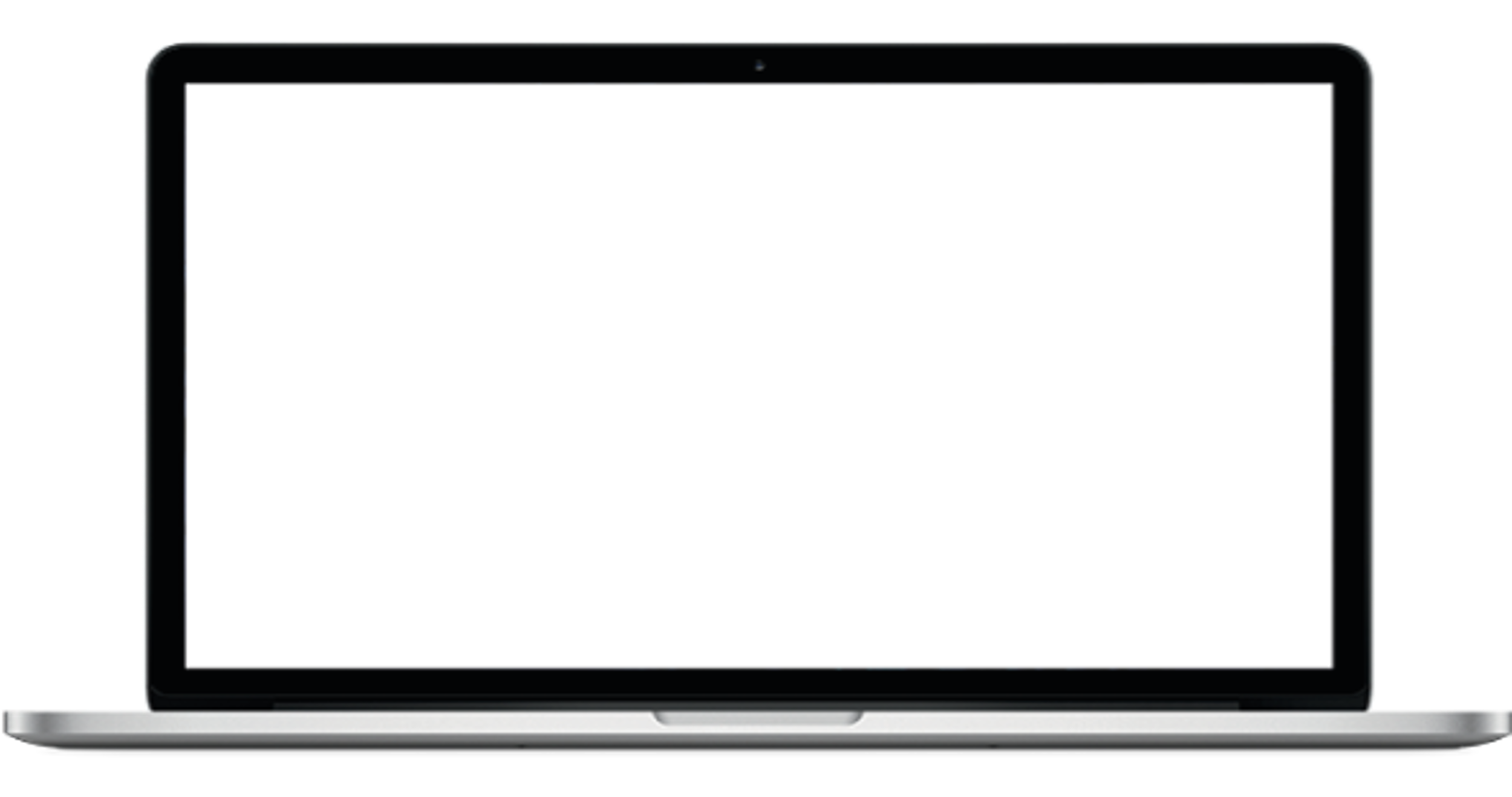 Parceiros:
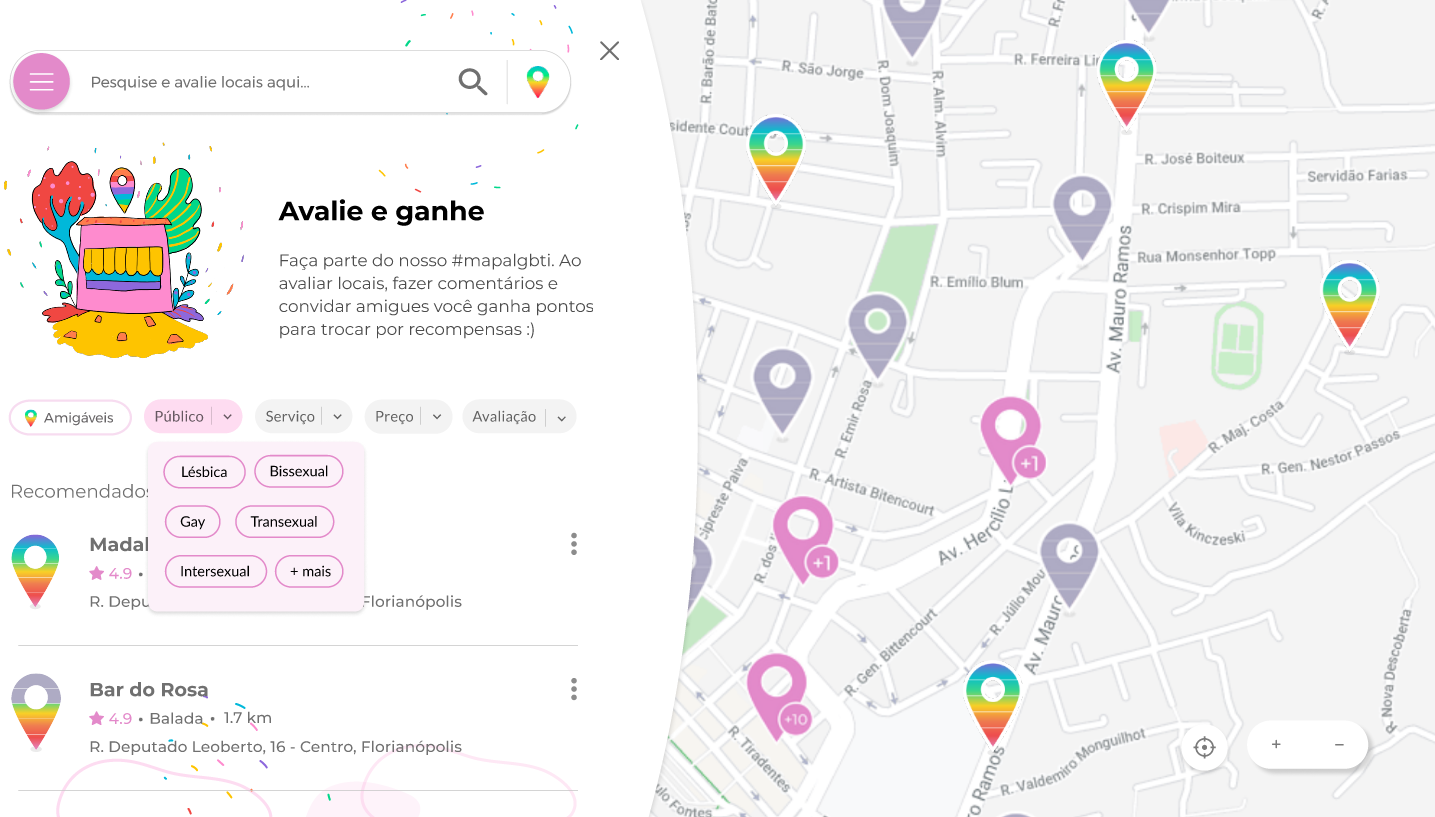 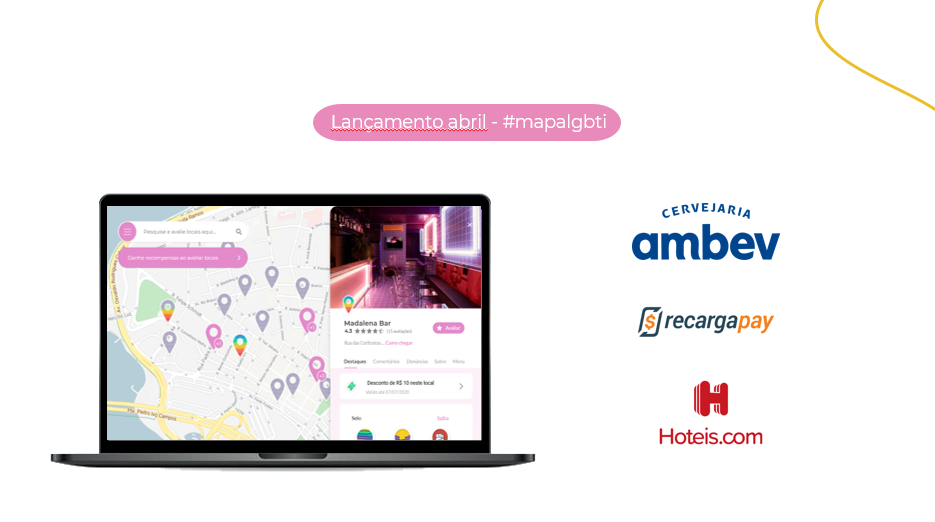 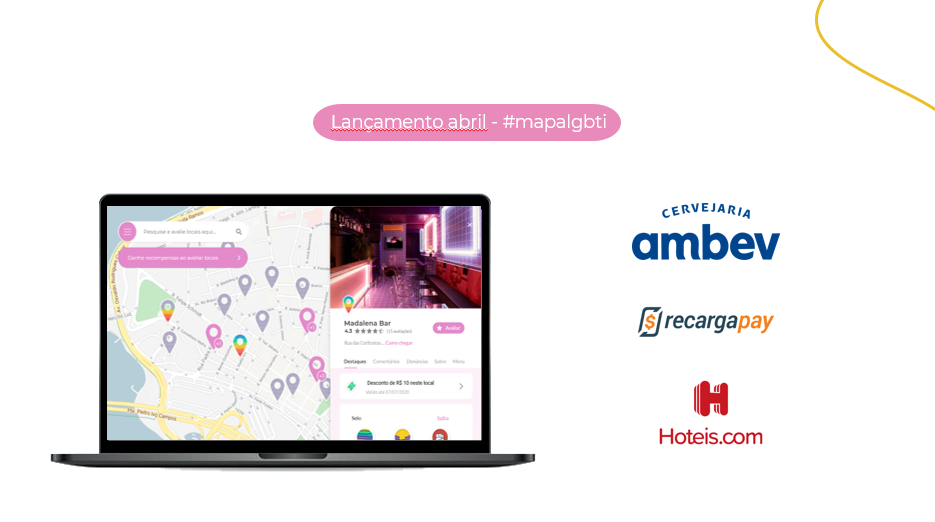 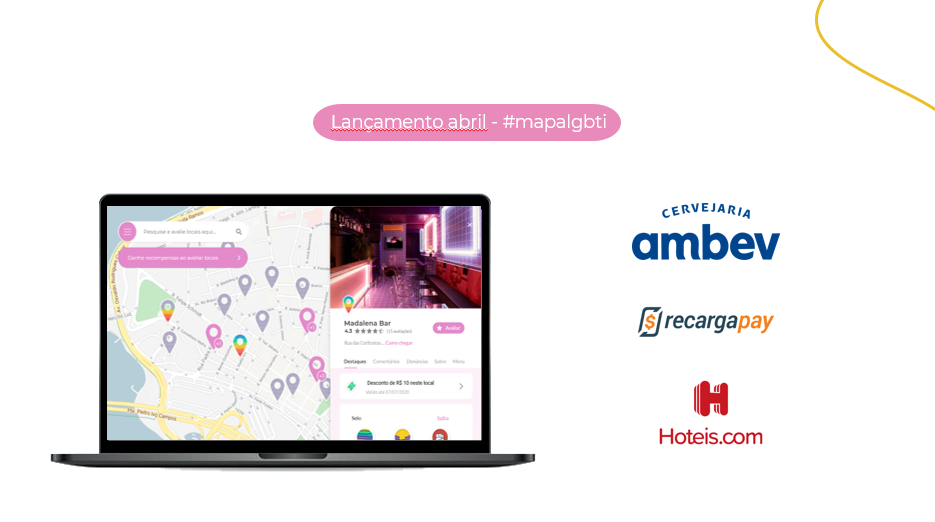 Lugares amigáveis:

Metodologia única no mercado,
em parceria com a UFSC;
O Sistema de avaliação mede
a qualidade do produto/serviço e
os valores de quem vende, de 
acordo com a amicabilidade lgbti+

Organização dos dados da 
comunidade LGBTI+;

Mínimo de 10 avaliações para
gerar uma nota;

Notas de acordo com orientação
E identidade de gênero;

Com este projeto, a Ambev atua
em parceria na nossa meta de 
impactor 15k lgbtis
na decisão da busca por lugares 
Amigáveis em 2021;
Lançamento #mapalgbti maio/2021
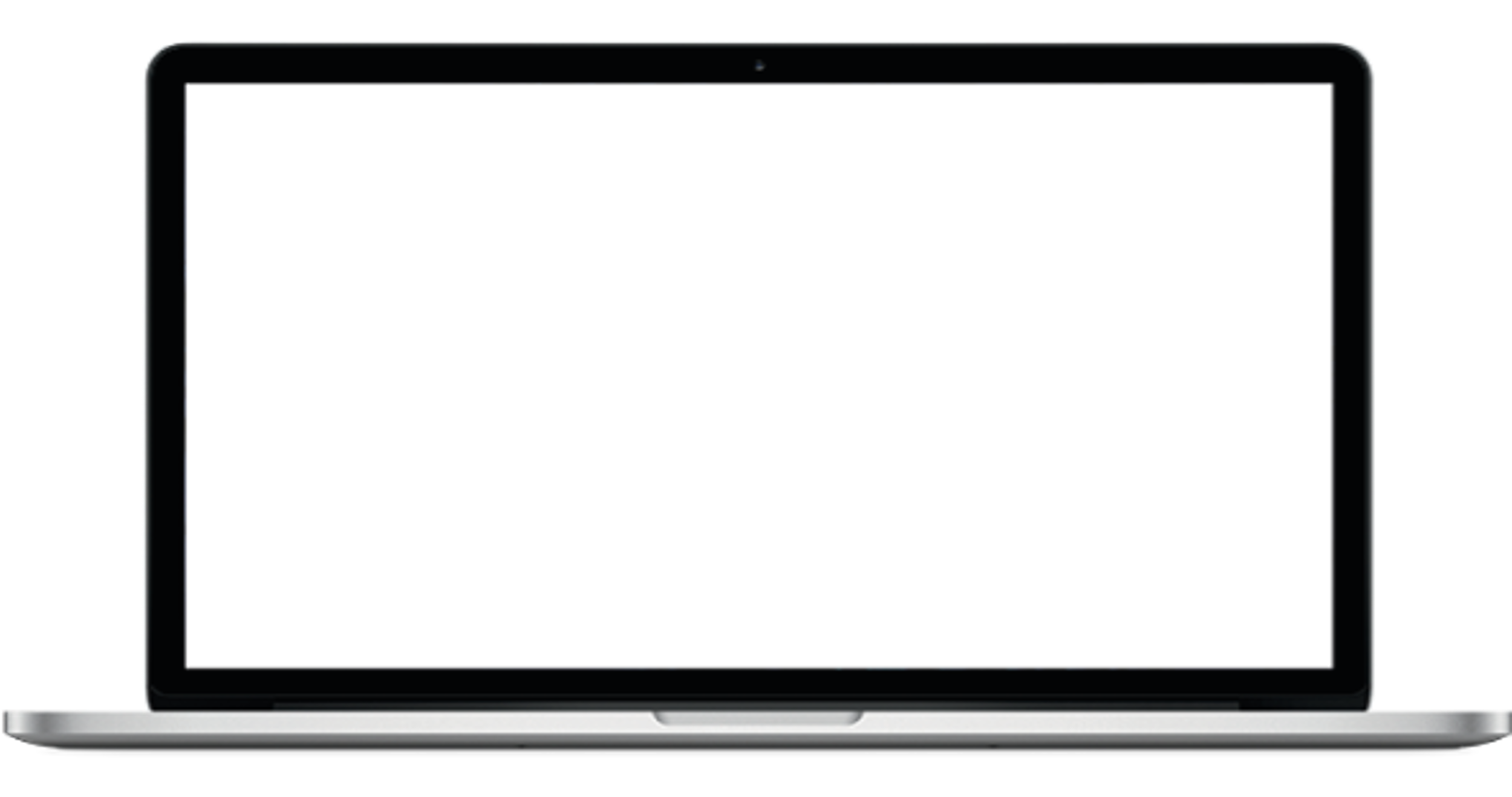 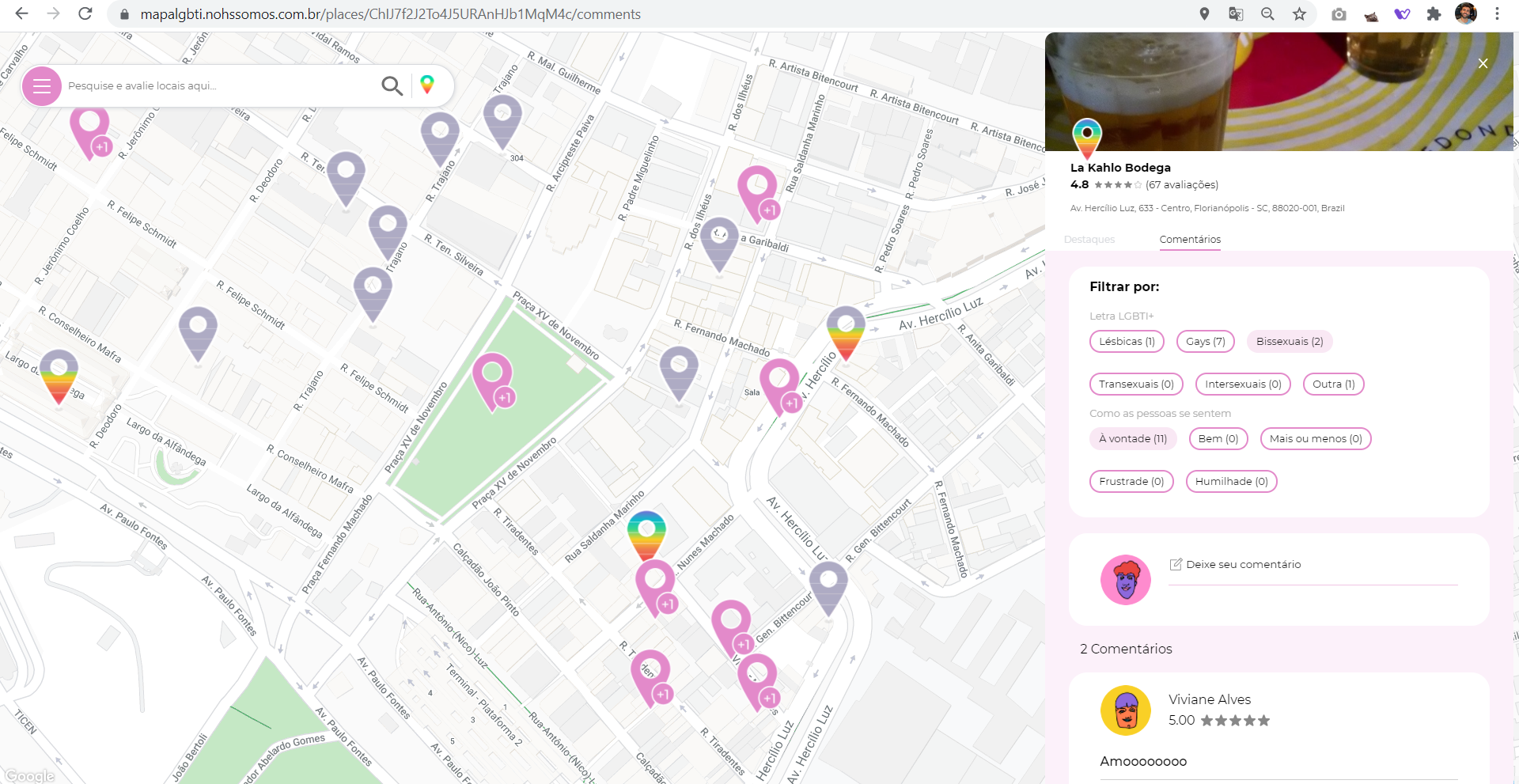 Impacto atual #mapalgbti de 14 à 23/07
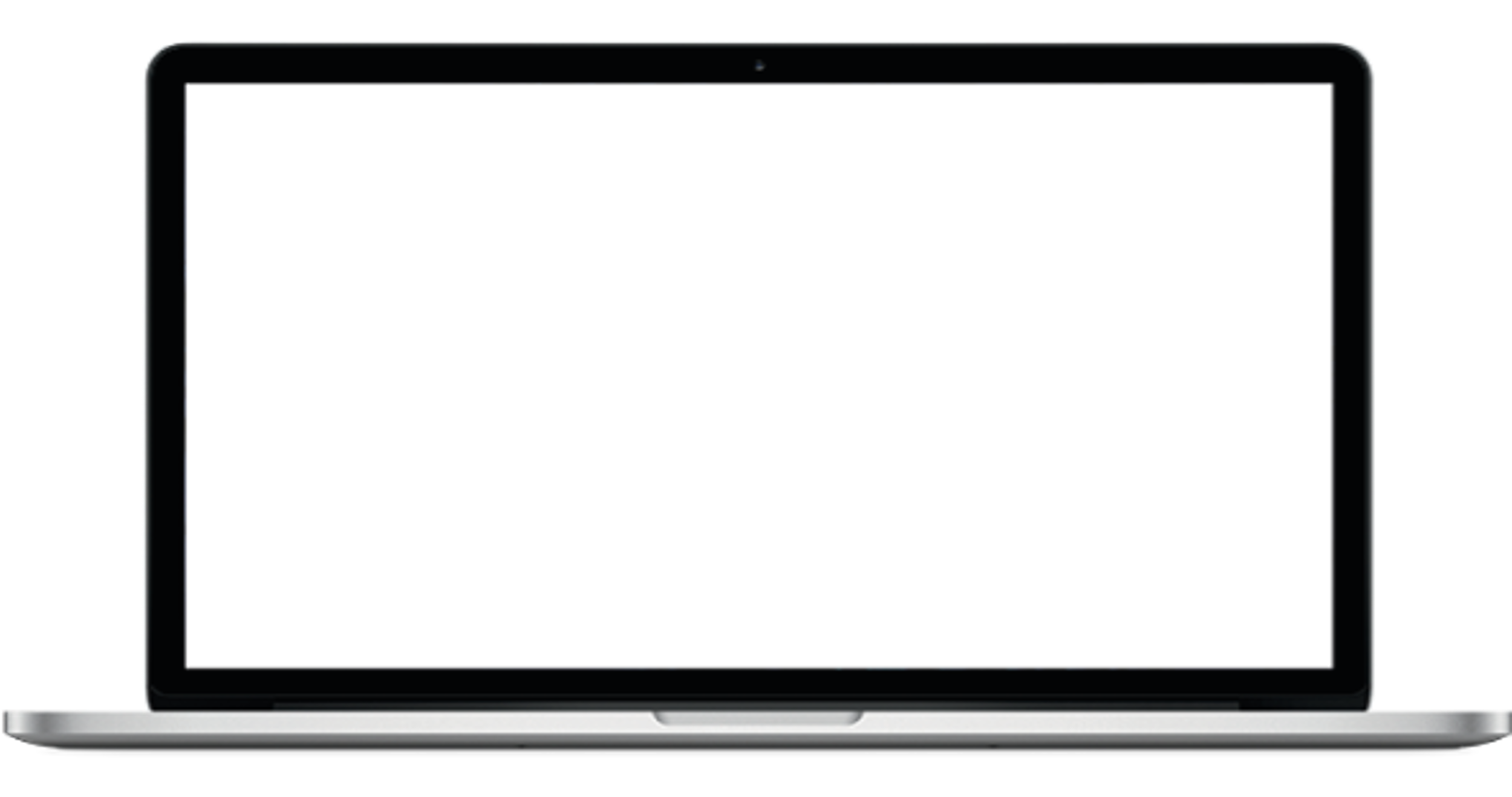 Principais indicadores:
- Cadastros: 3807 pessoas

- Locais avaliados: 3.082k
- Média Lugares avaliados: 4.52 (de 0 a 5)

- Cidades: 600

- 15% fora do país

- CAC: R$ 3

- Conversão: 25%

- Visualizações: 110k 

- 15% dos locais avaliados são hotéis
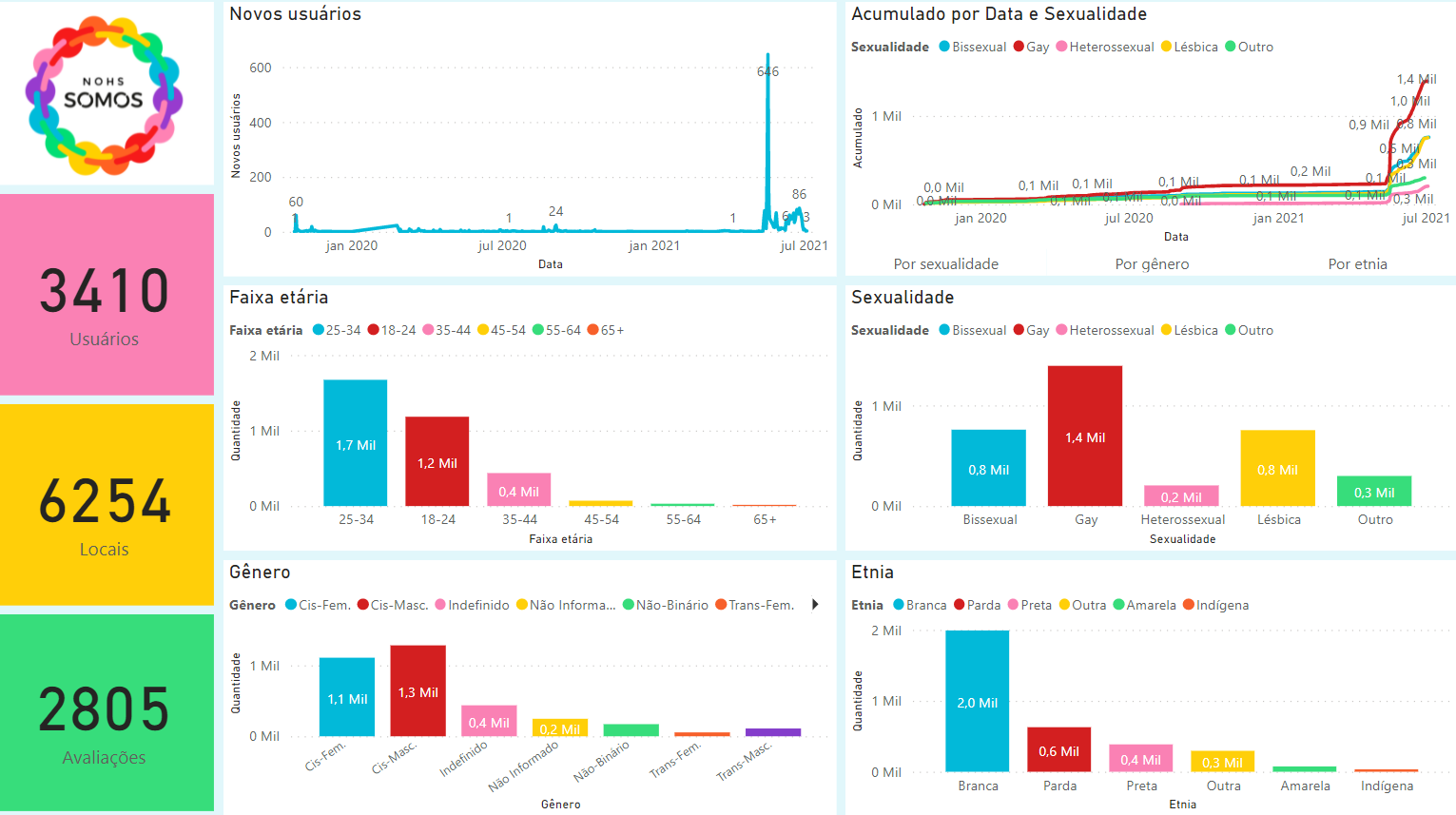 3807
3082
3082
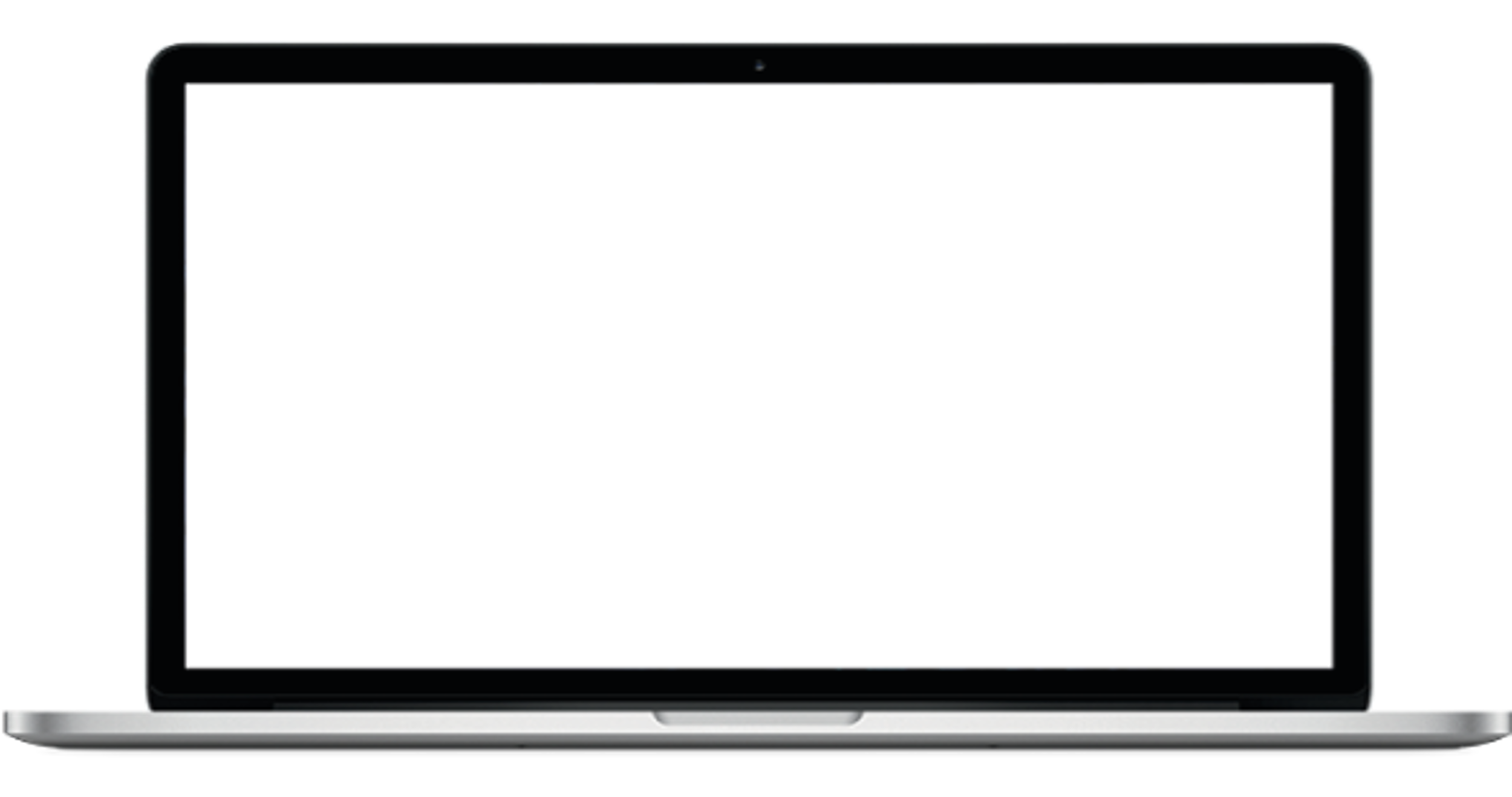 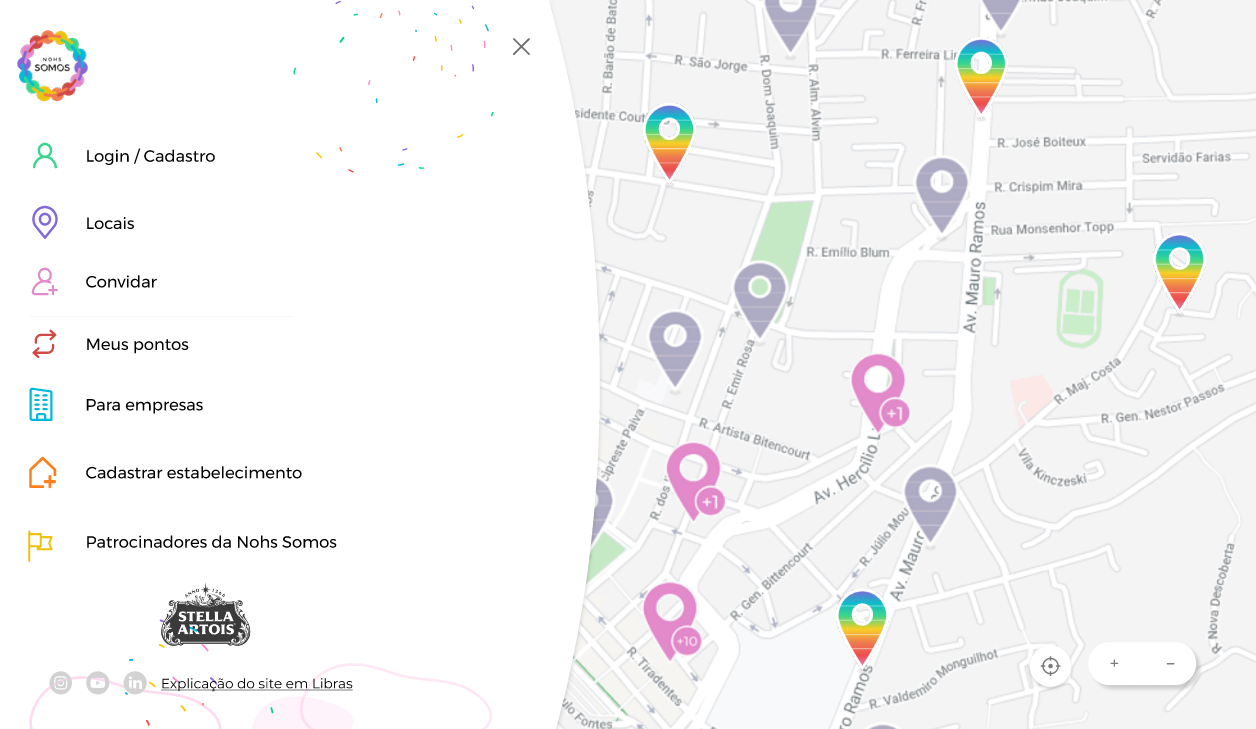 Ambev

- Patrocinadora (Stella); 

- Mapeamento – PDVs amigáveis + Compartilhamento de dados; 
- MKT – Cobranding (Beats + Stella);

- Canal direto com a comunidade (banco de talentos).
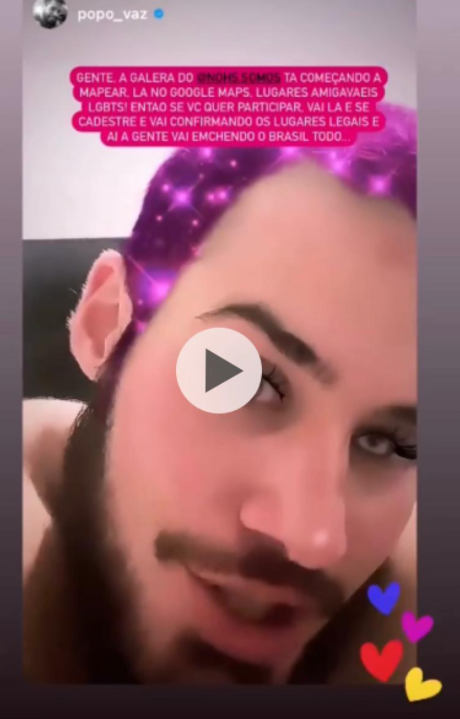 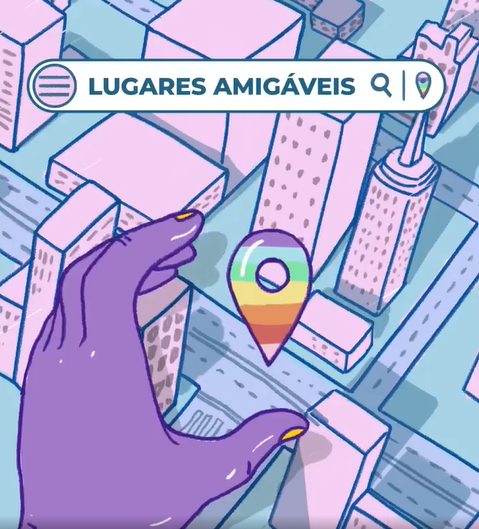 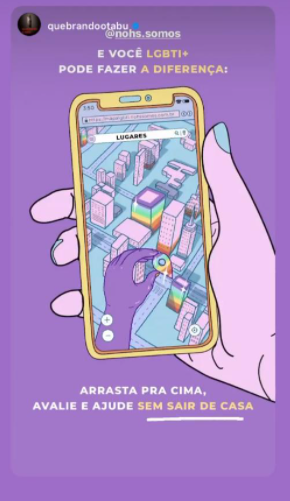 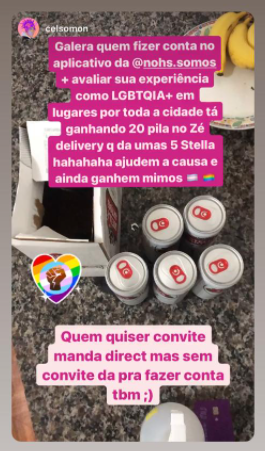 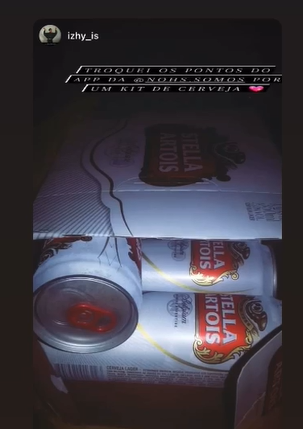 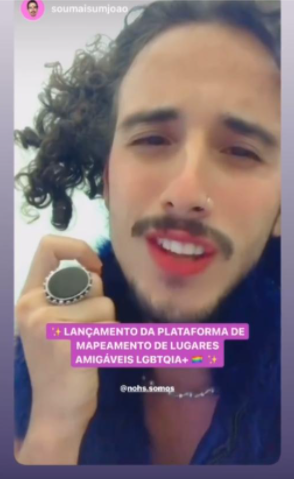 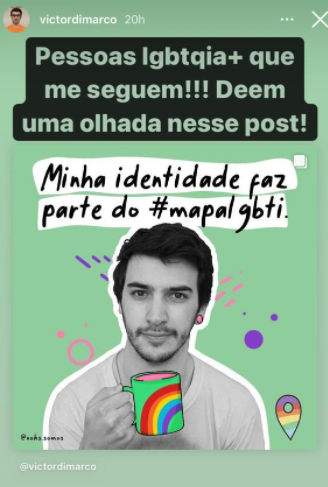 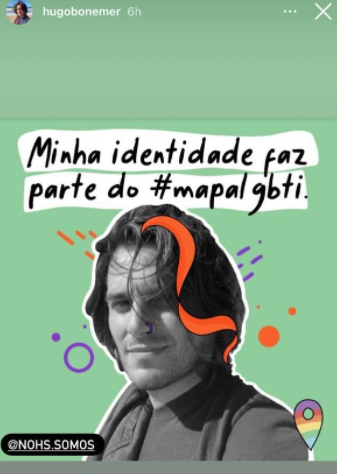 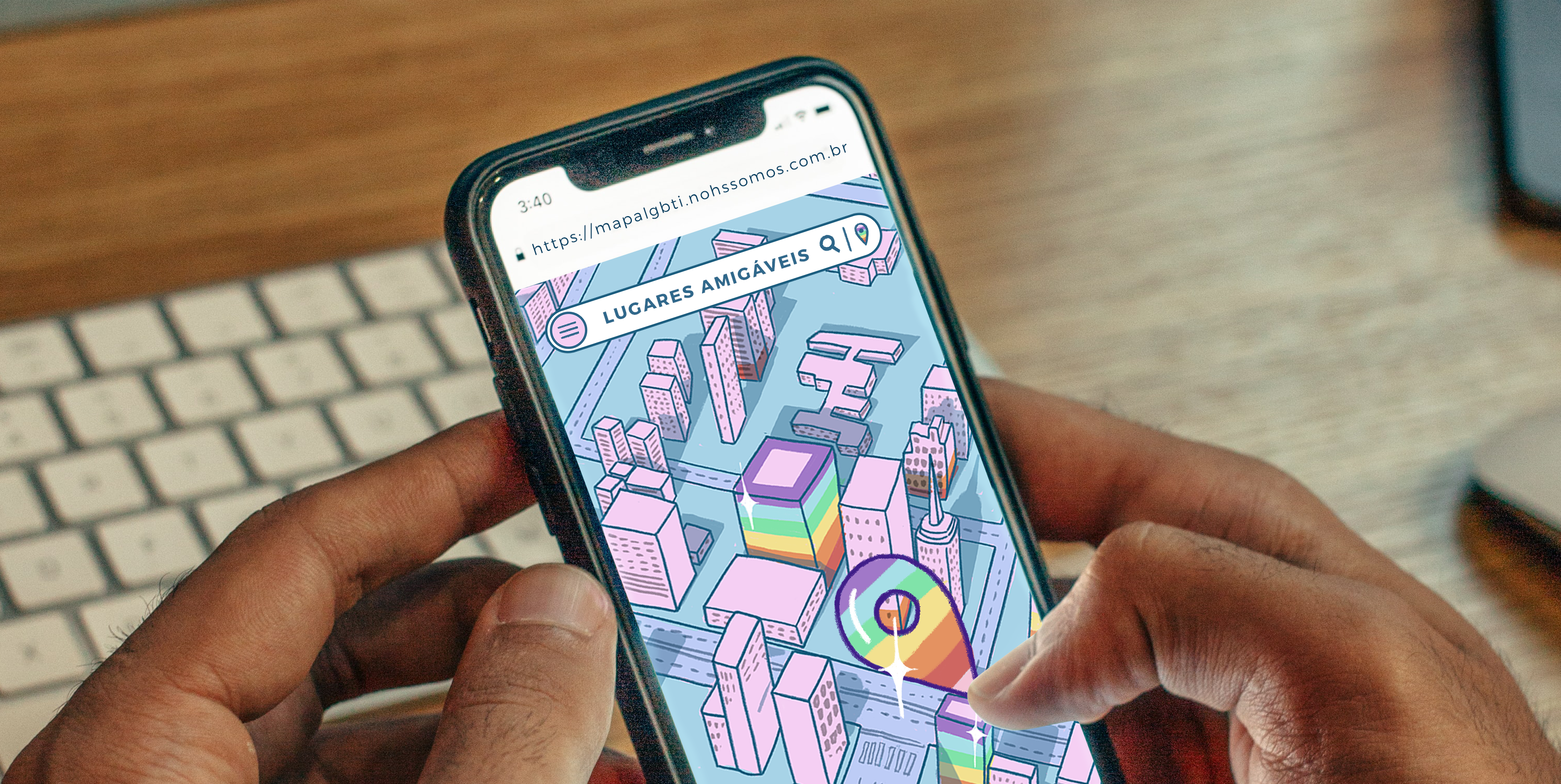 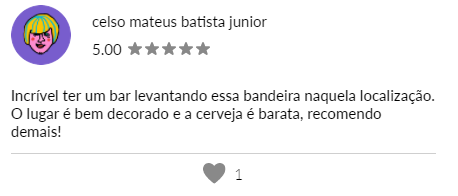 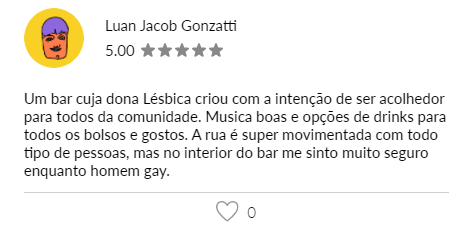 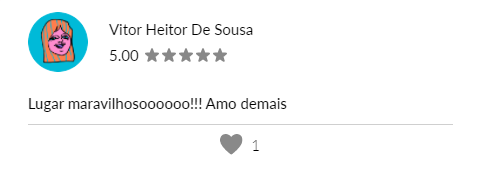 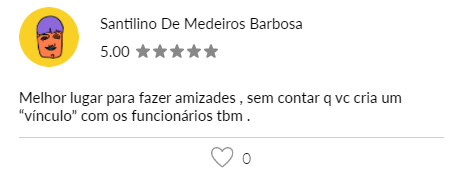 vantagem competitiva
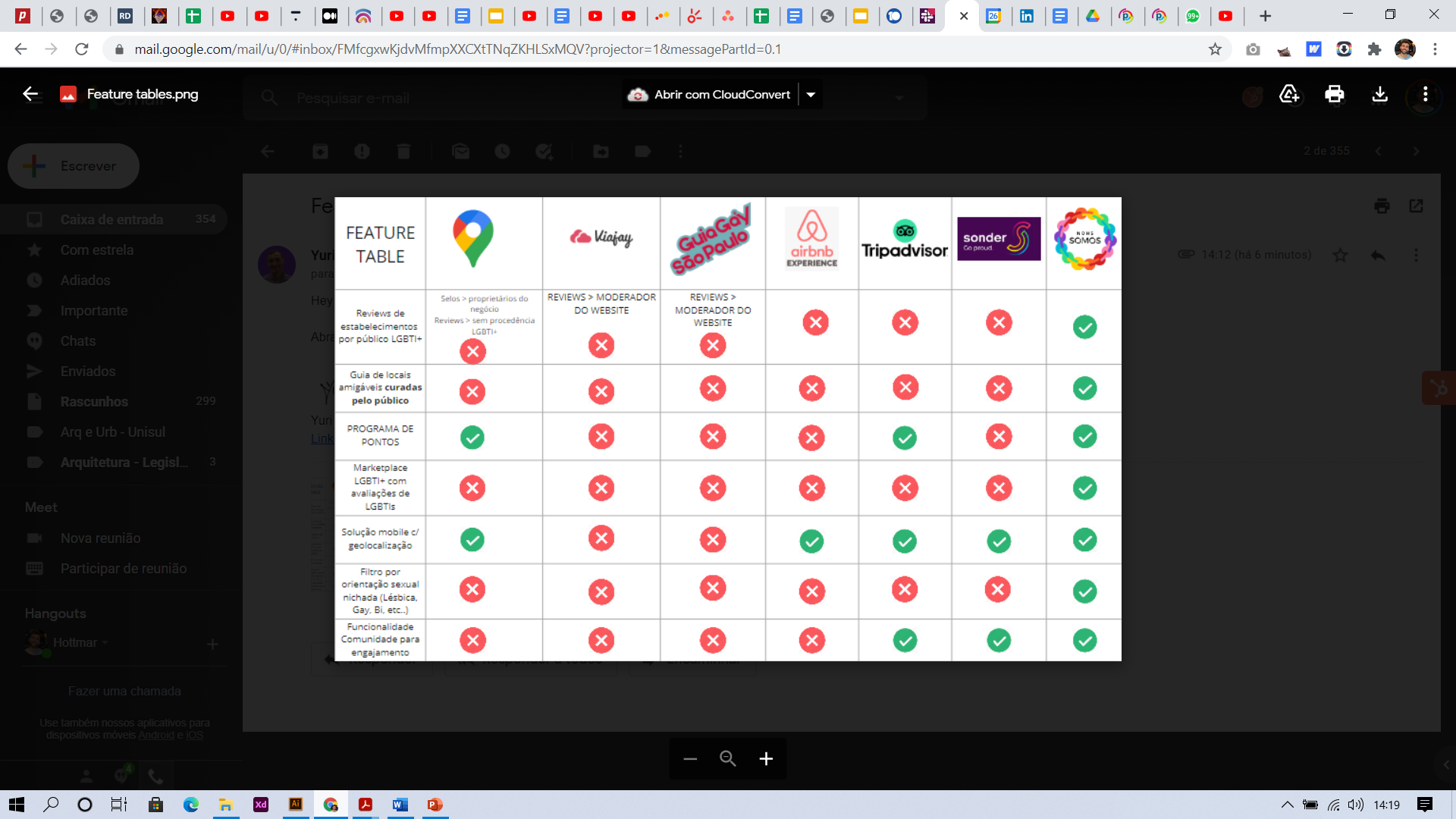 Próximos passos:2021/02 - Foco na popularização do #mapalgbti;App:- Funcionalidade serviços amigáveis; - Funcionalidadecomunidades (rede social).
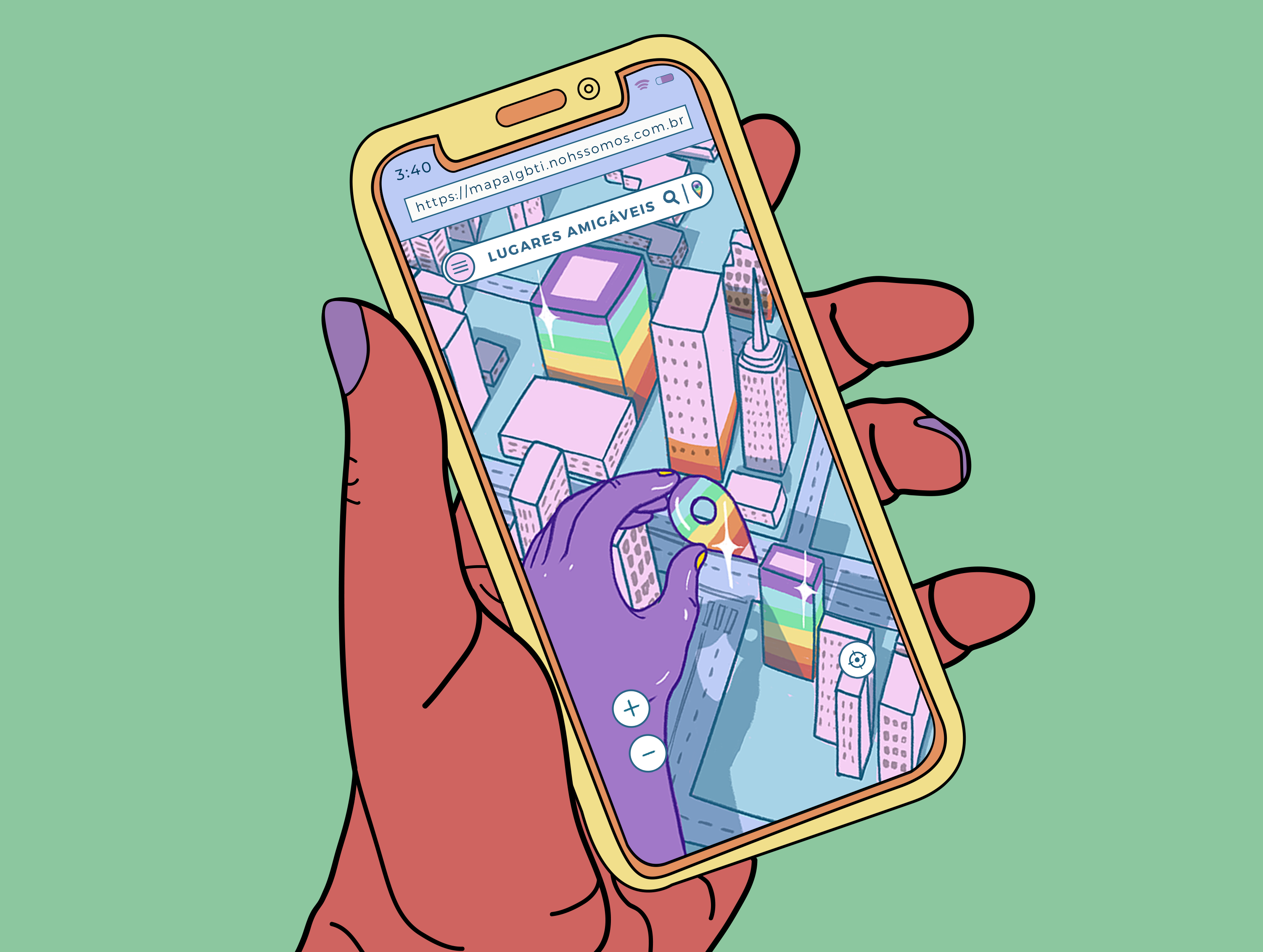 2022- Transações online.
Próximos passos:2021/02 - Foco na popularização do #mapalgbti;App:- Funcionalidade serviços amigáveis; - Funcionalidadecomunidades (rede social).
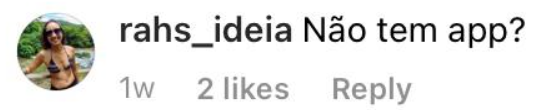 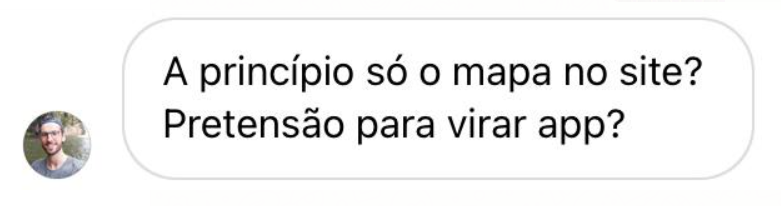 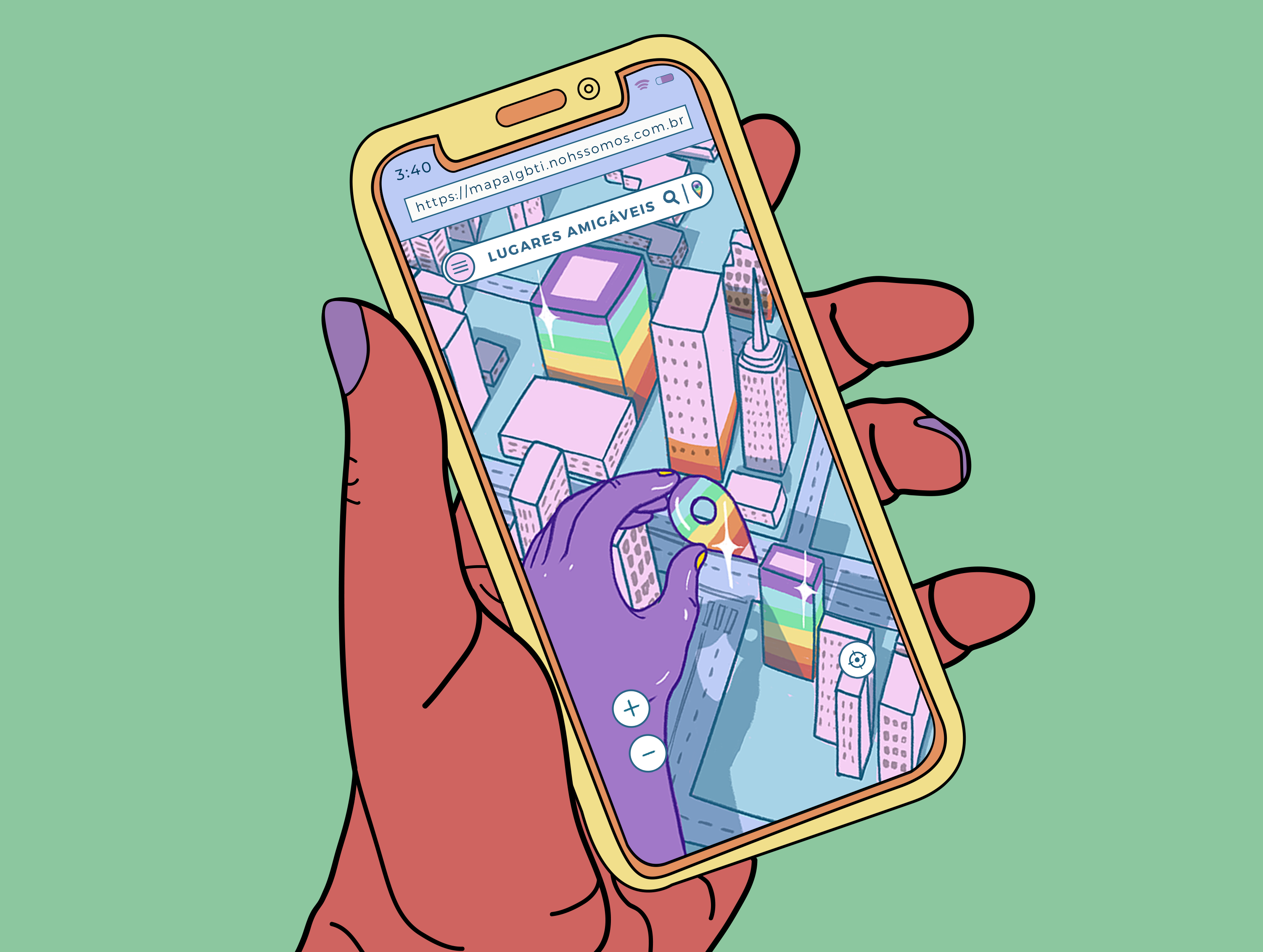 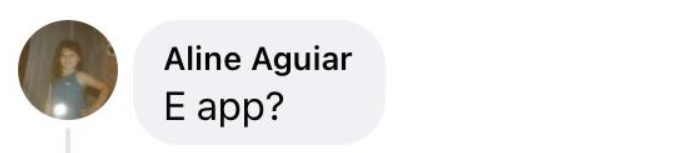 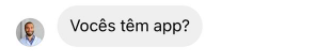 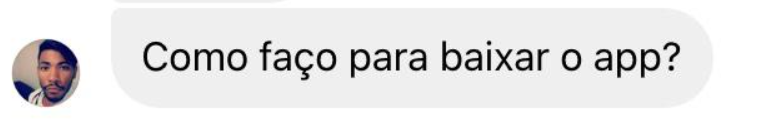 2022- Transações online.
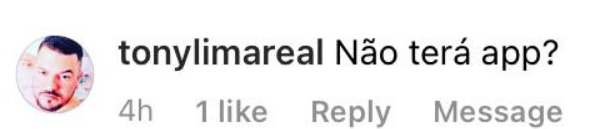 METAS 2021
A Nohs Somos almeja até o final do ano popularizar o “#mapalgbti”, trabalhando com as mídias e influenciadores parceiros, investimento em MKT, construindo um caminho Seguro para a população LGBTI+
15K
10K
1k
Lgbtis+ impactades
avaliações
Lugares amigáveis
Não está sendo computada a possibilidade de viralização da plataforma. Com isso podemos chegar a 100K cadastros
As avaliações podem ser feitas em todo o território nacional. Plataforma altamente escalonável.
A plataforma pode ser usada em todo o páis, contudo, nosso foco inicial será na região Sul e Sudeste.
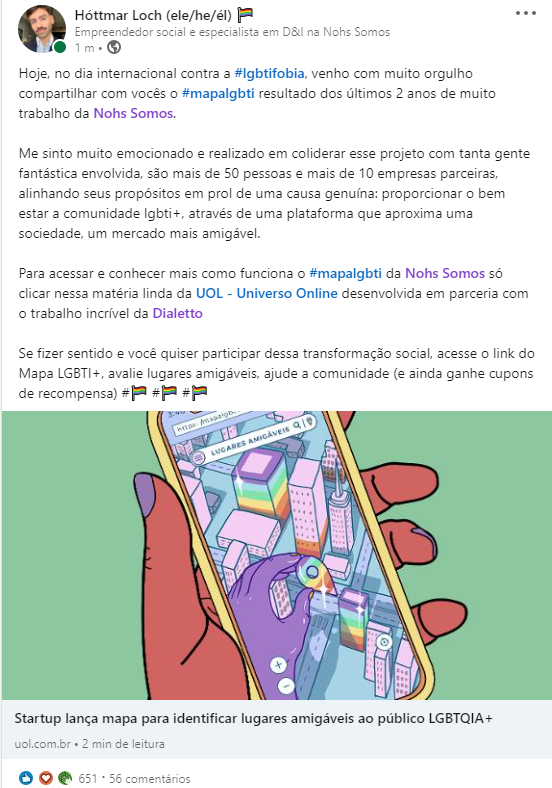 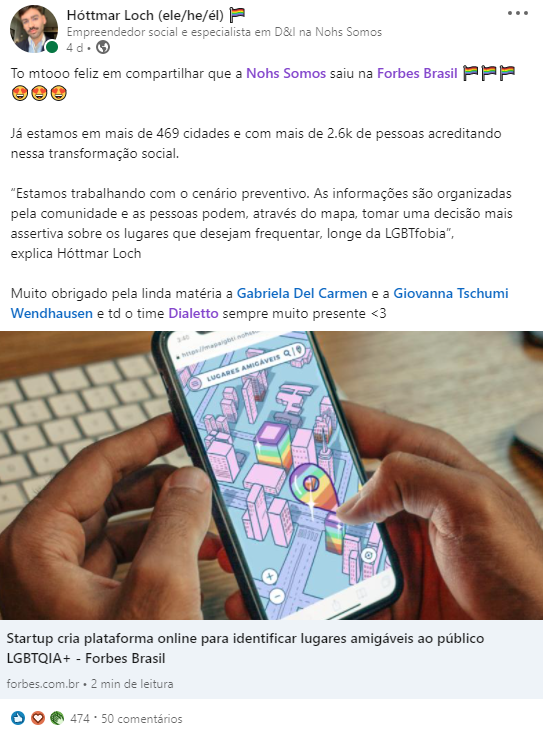 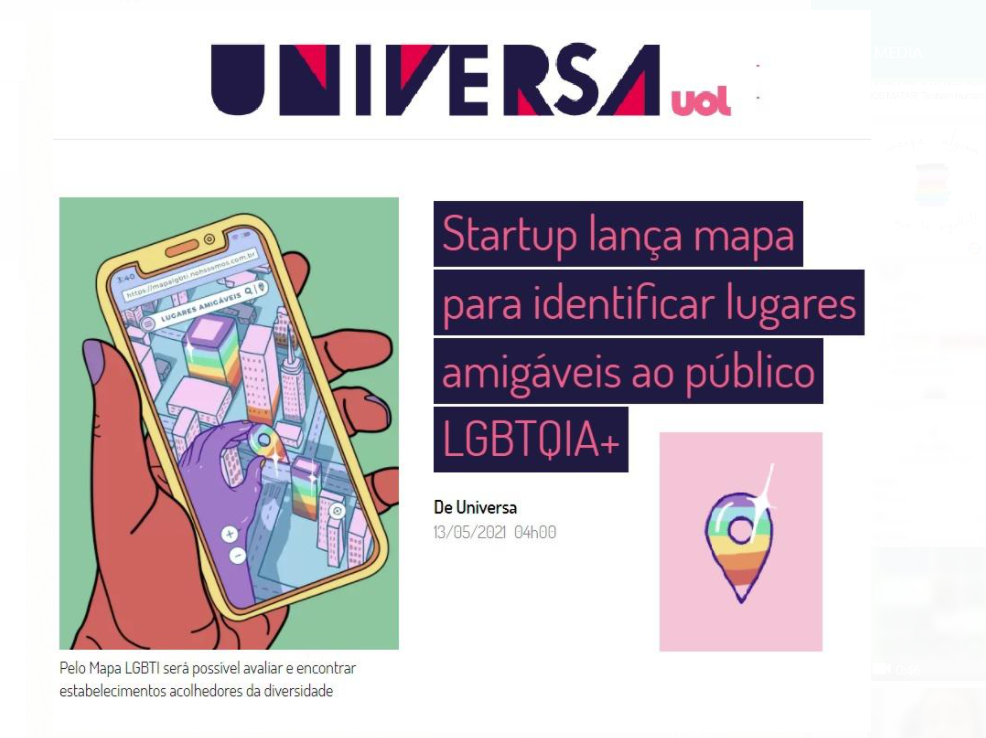 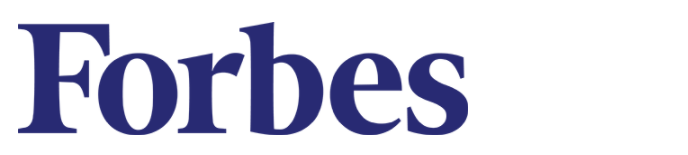 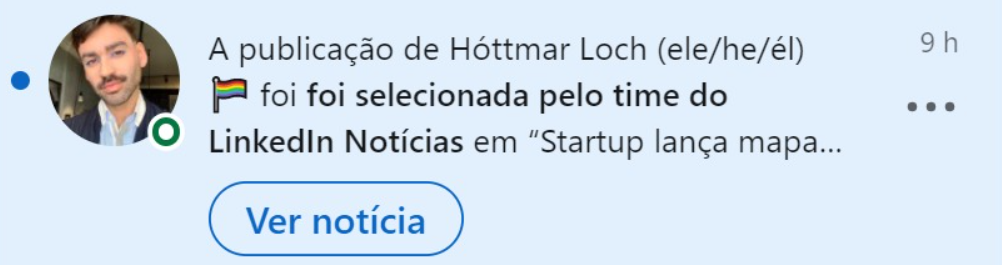 Clique aqui e confira a matéria da Uol
Clique aqui e confira a matéria da Forbes
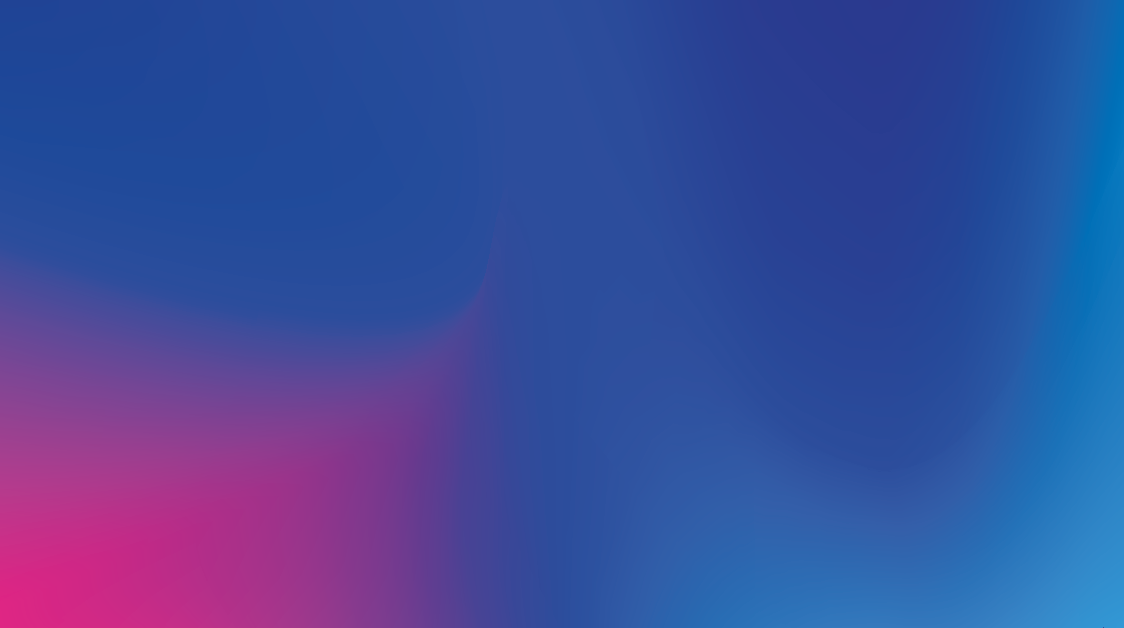 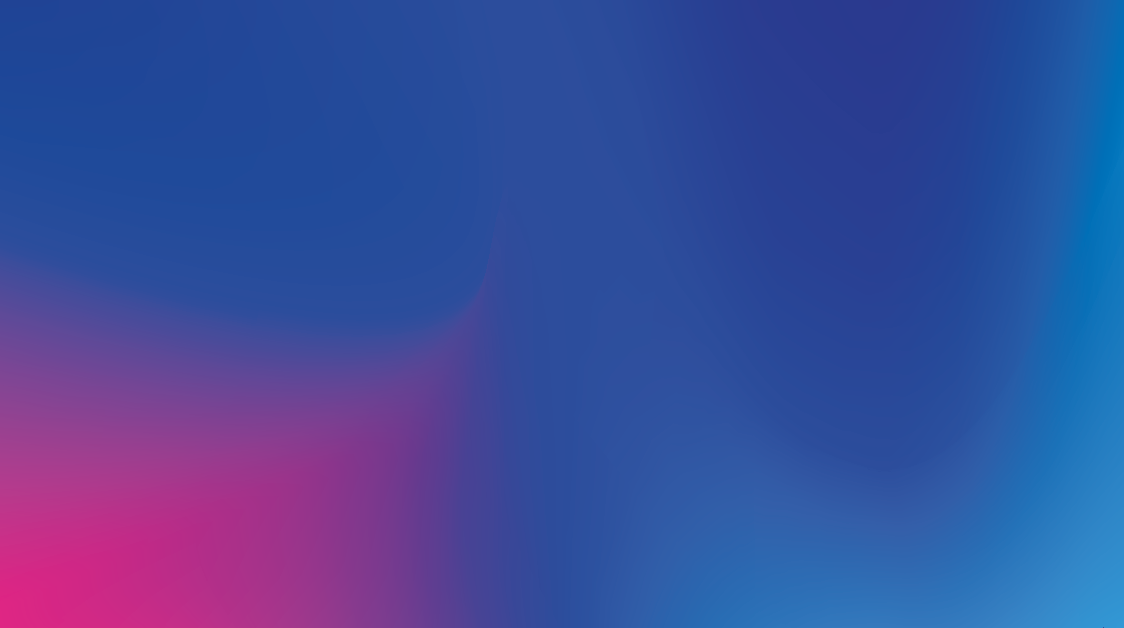 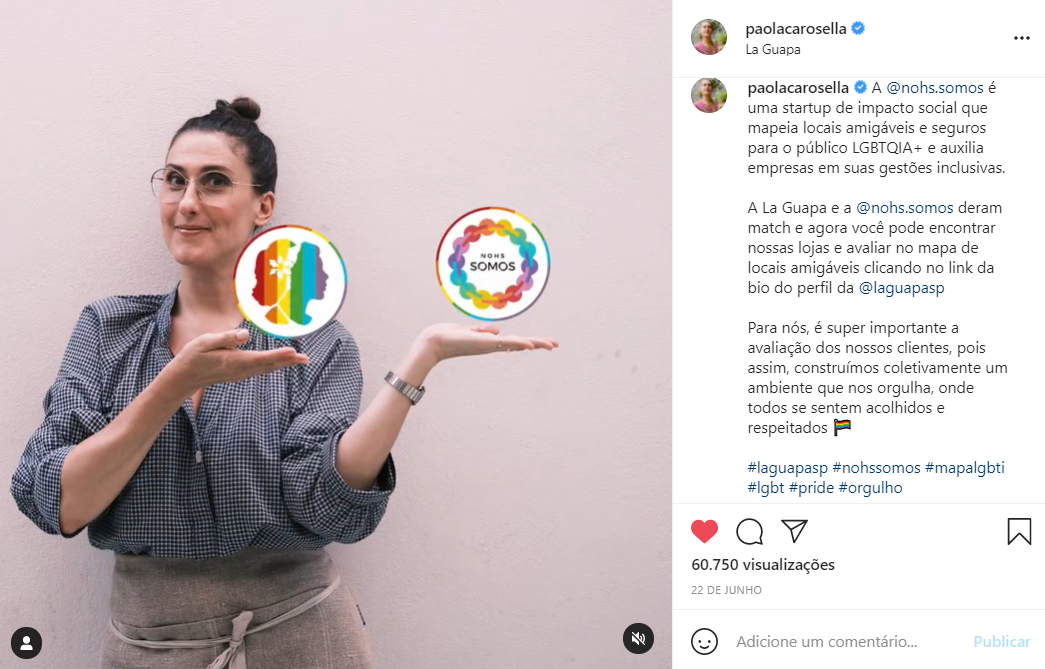 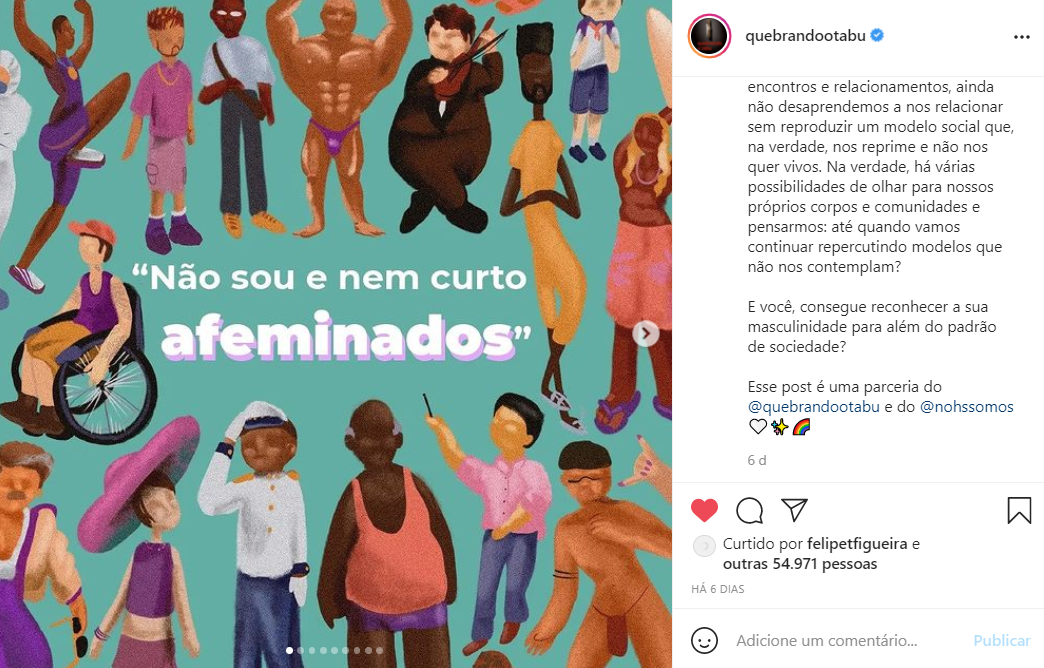 Clique aqui e confira o quadro mensal com QOT
Clique aqui e confira a parceria com La Guapa
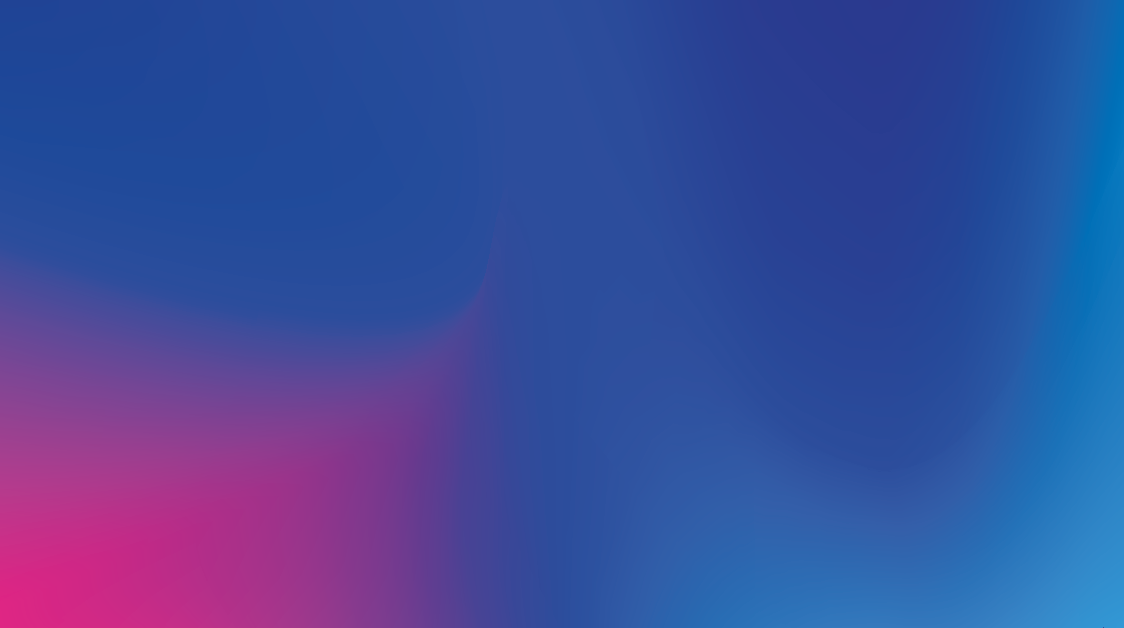 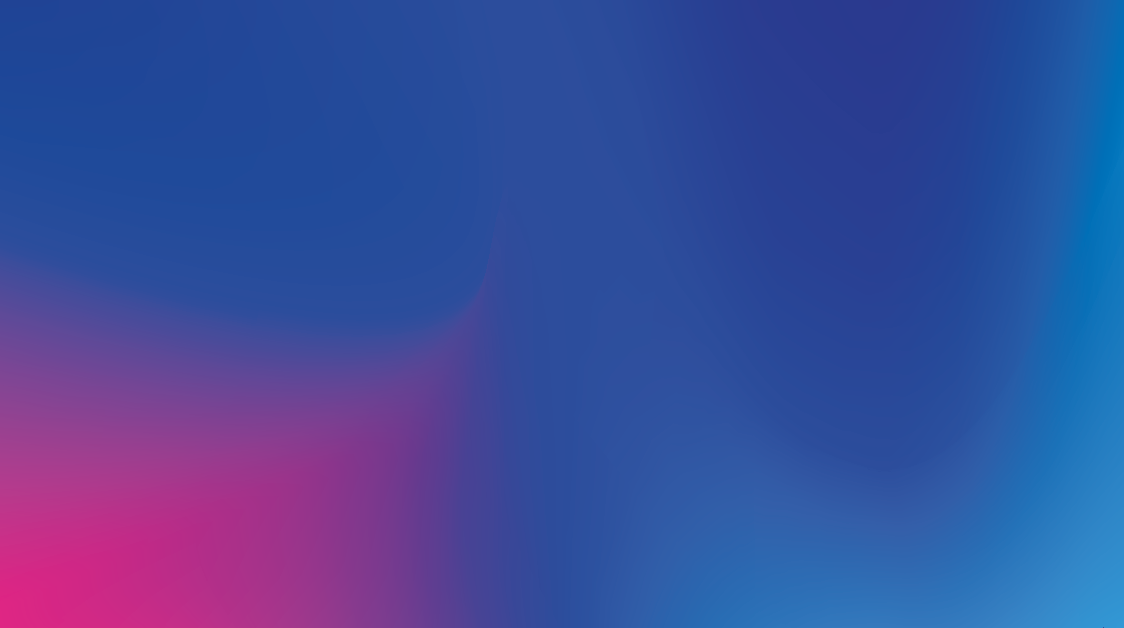 NOHS SOMOS  - O QUE BUSCAMOS
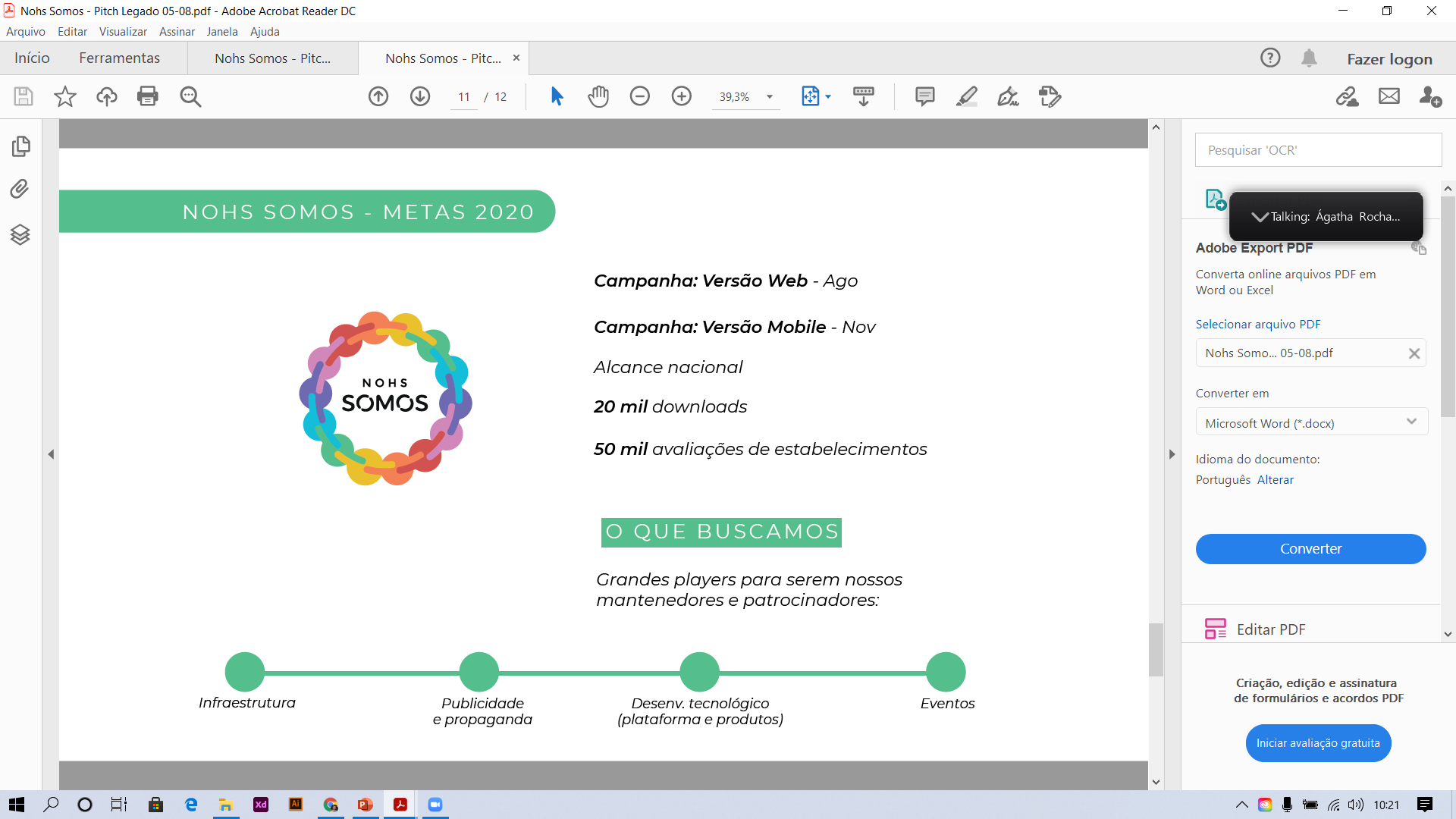 Parceires que acreditem e queiram fazer parte dessa transformação social;
  
Conhece alguma empresa que se interessaria? 
Conta pra gente: contato@nohssomos.com.br
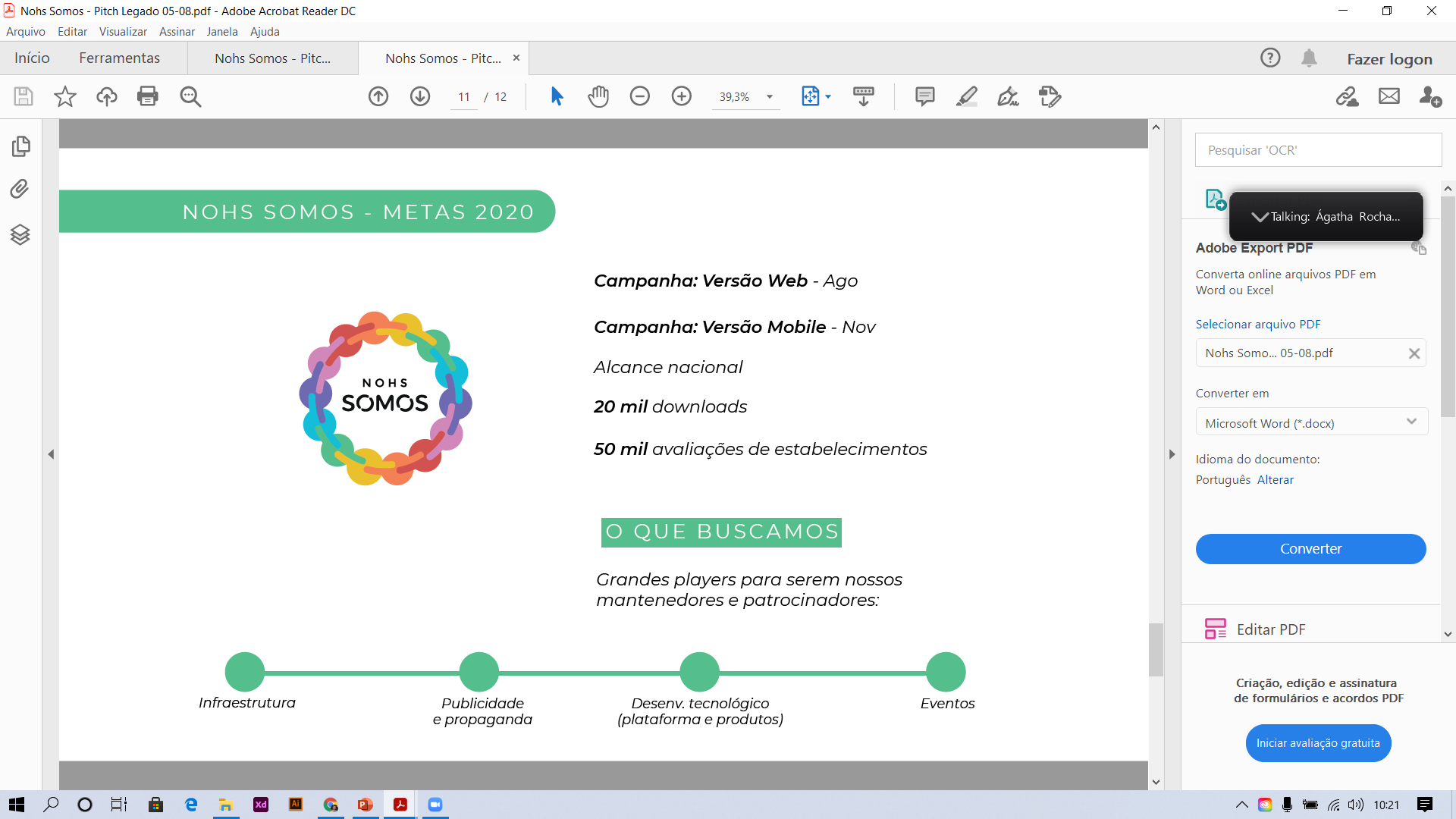 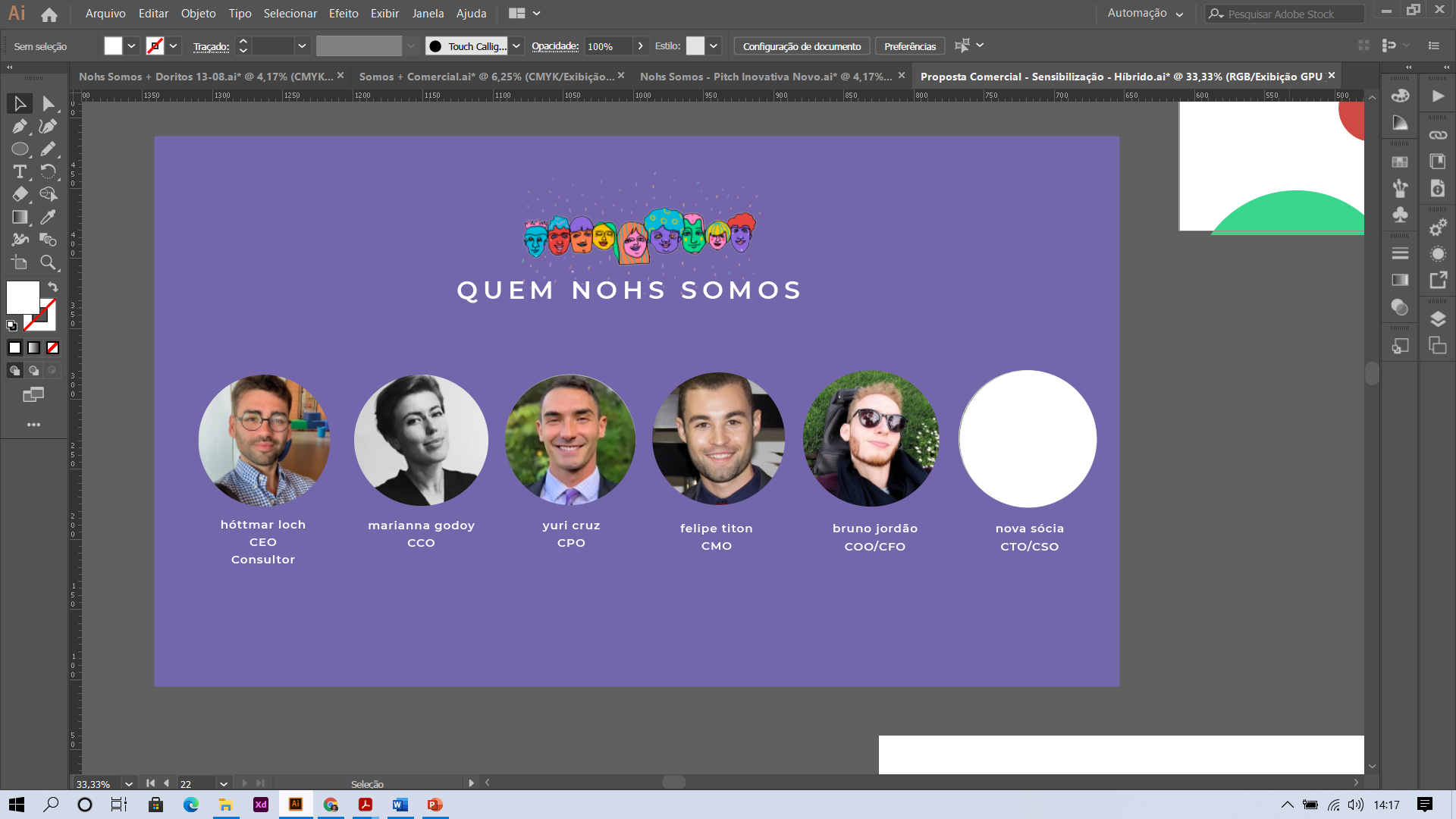 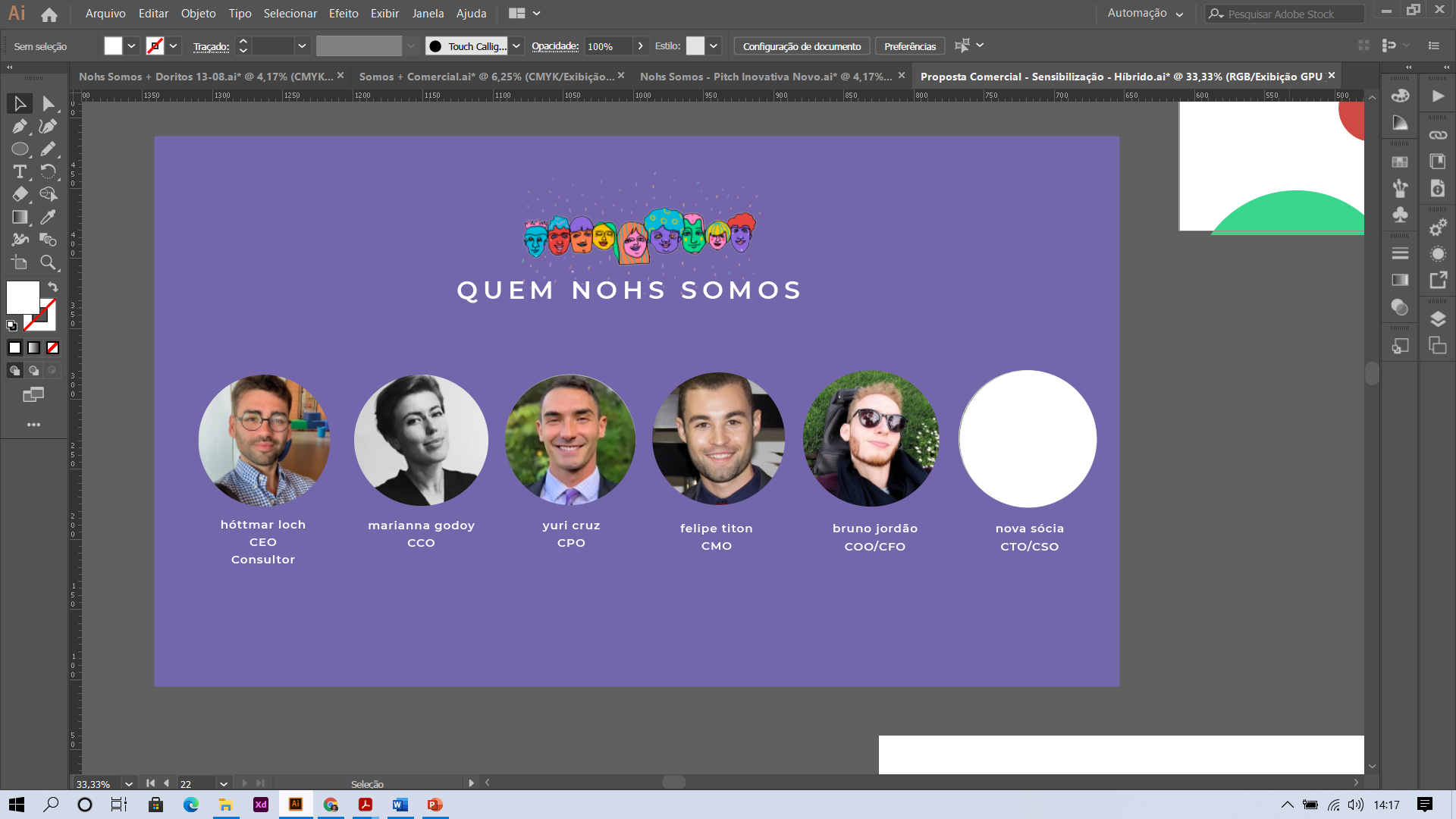 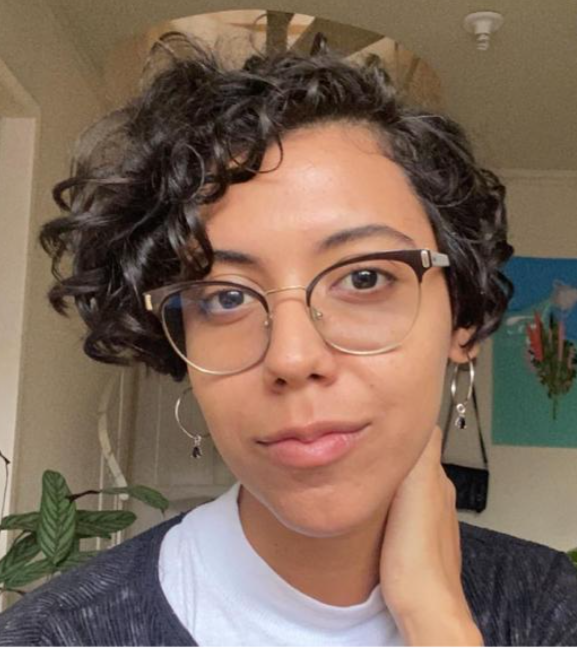 hóttmar loch
CEO
anne borges
CPO/COO
anne borges
CMO
bruno jordão
CFO/Consultor
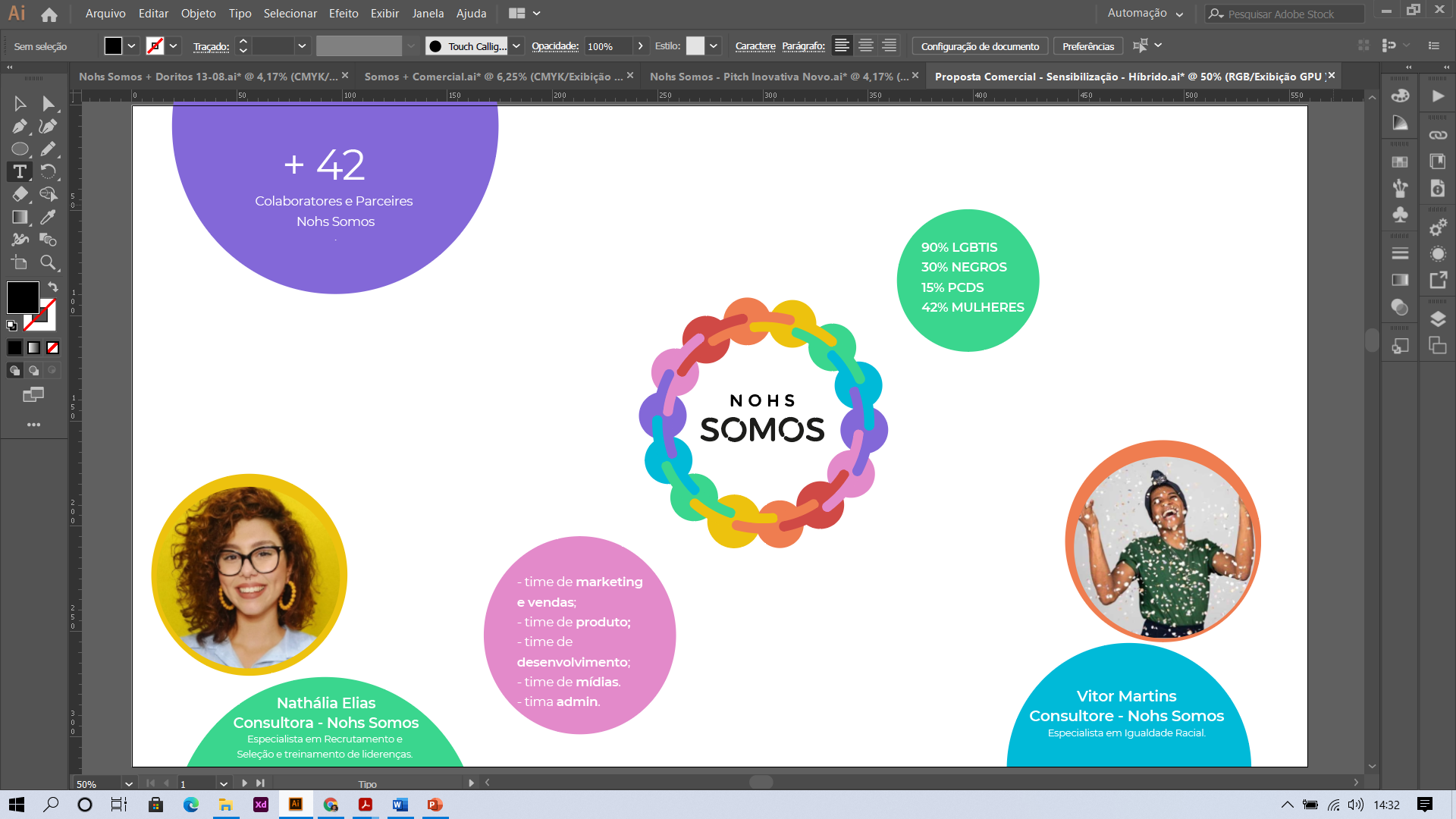 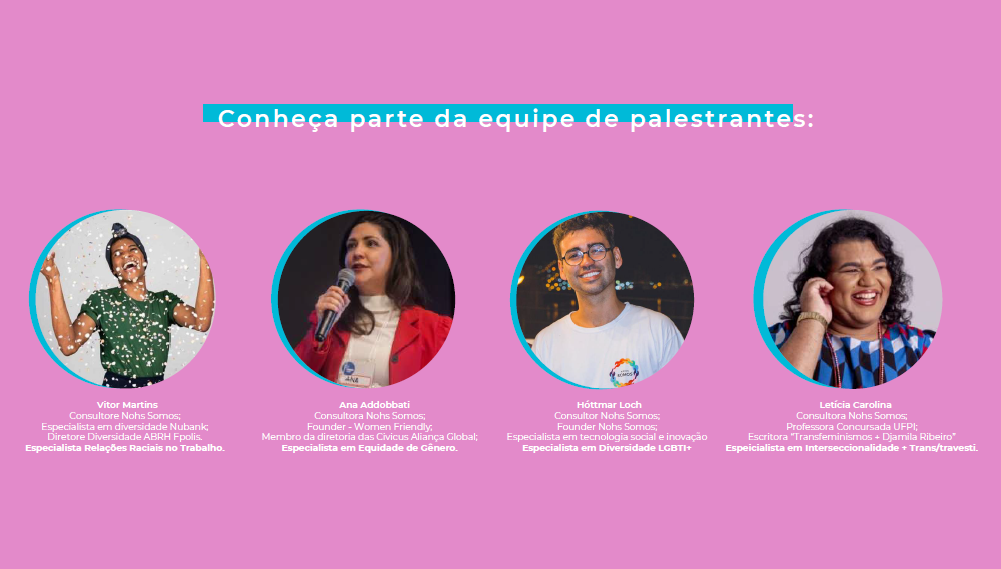 Parcerias e Clientes
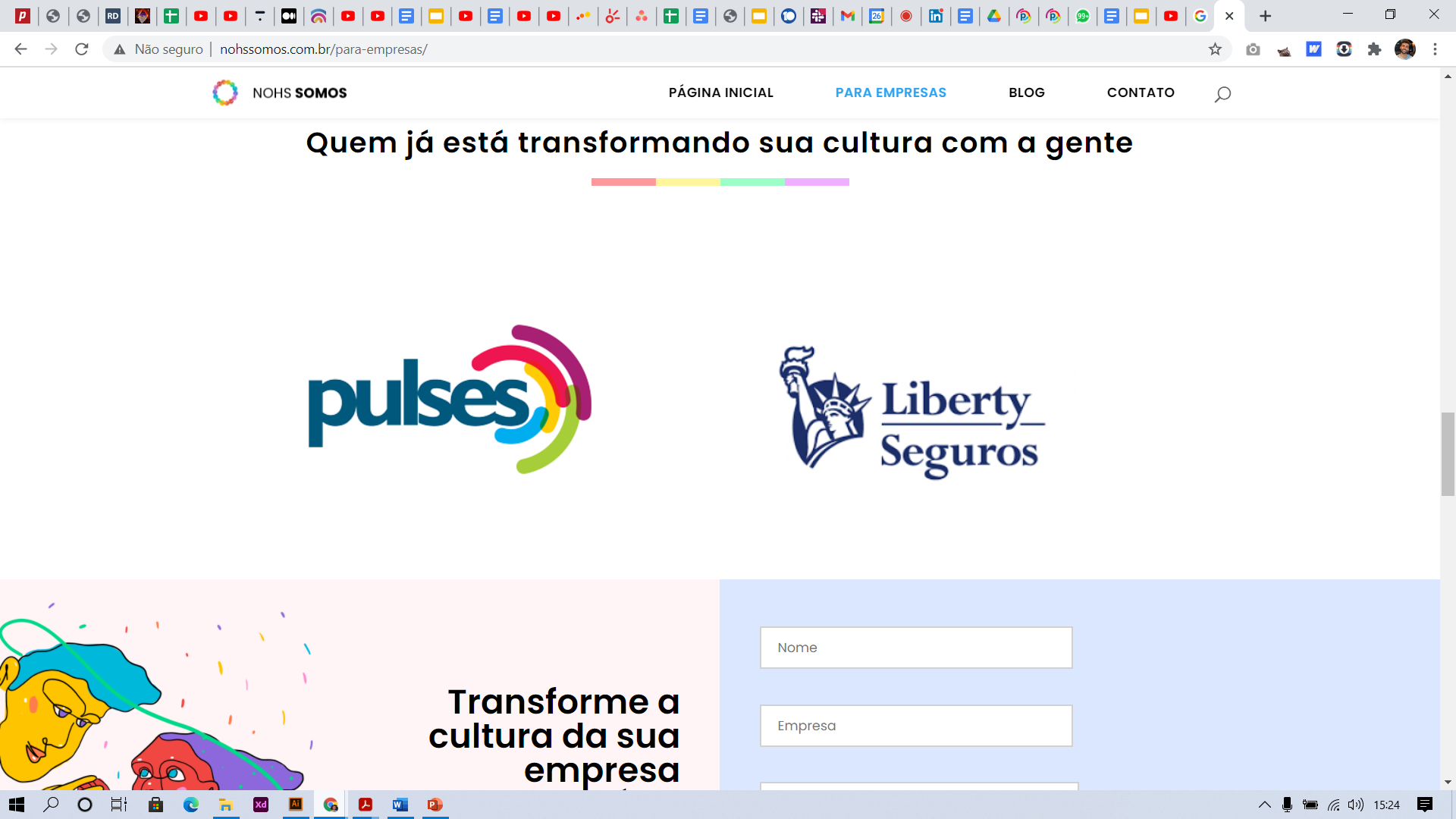 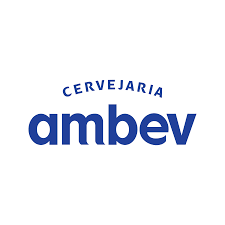 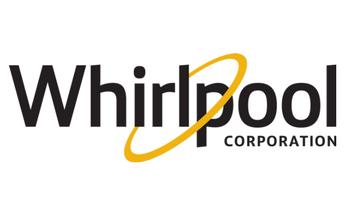 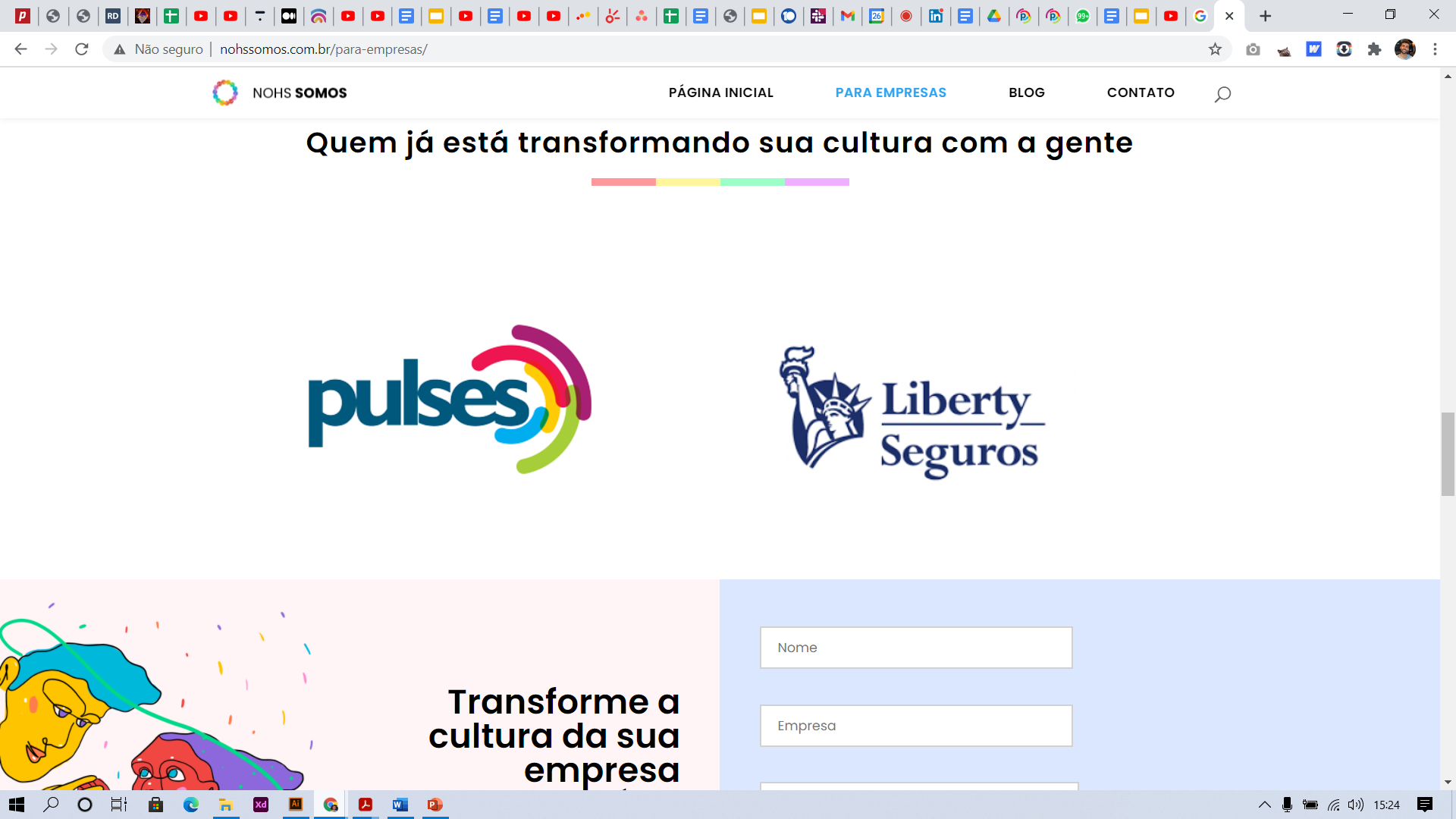 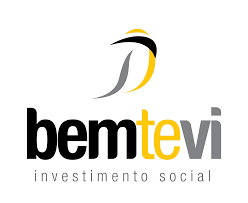 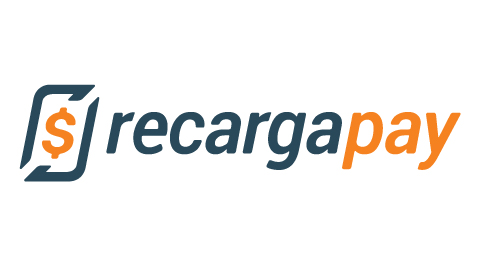 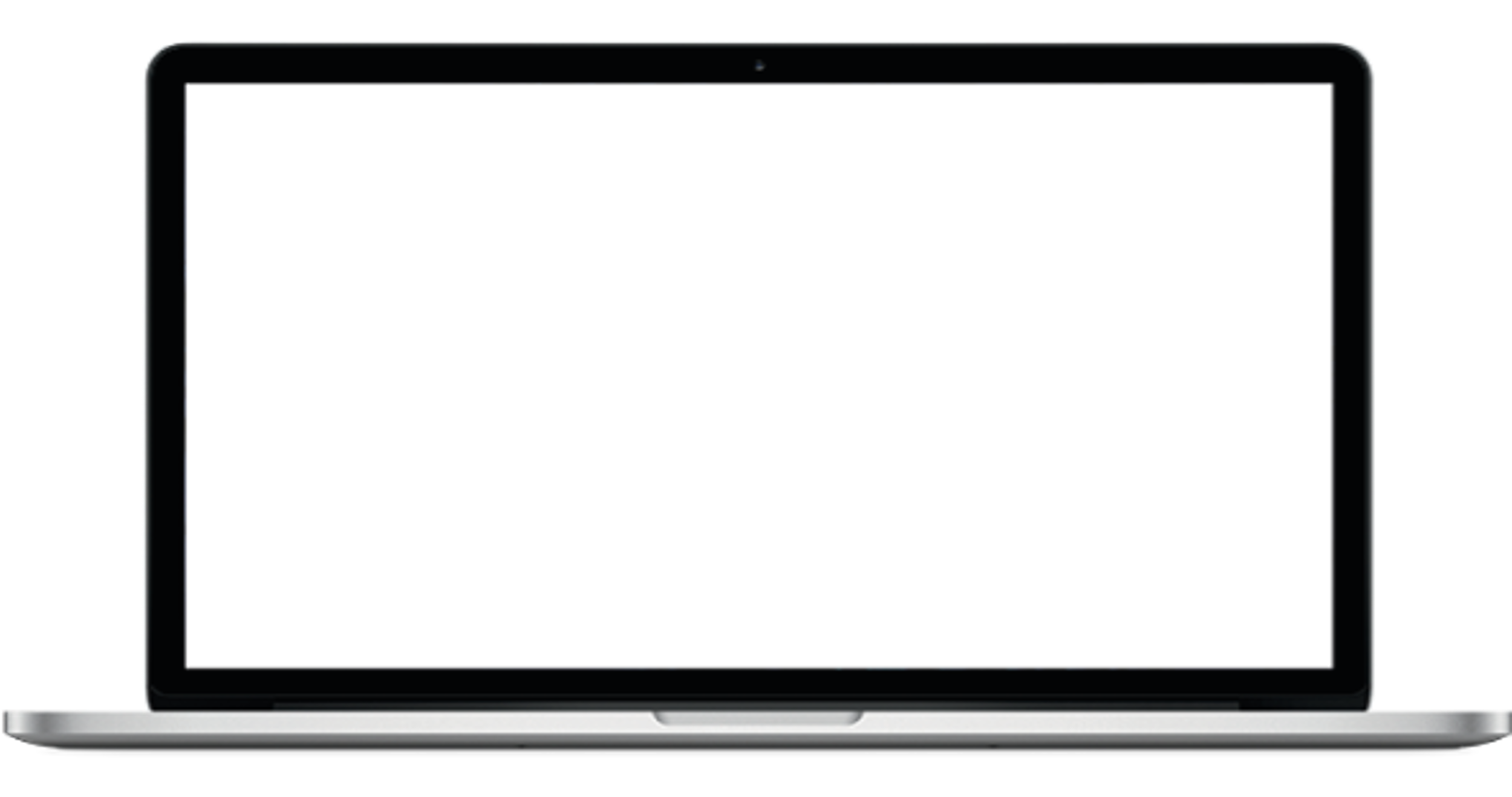 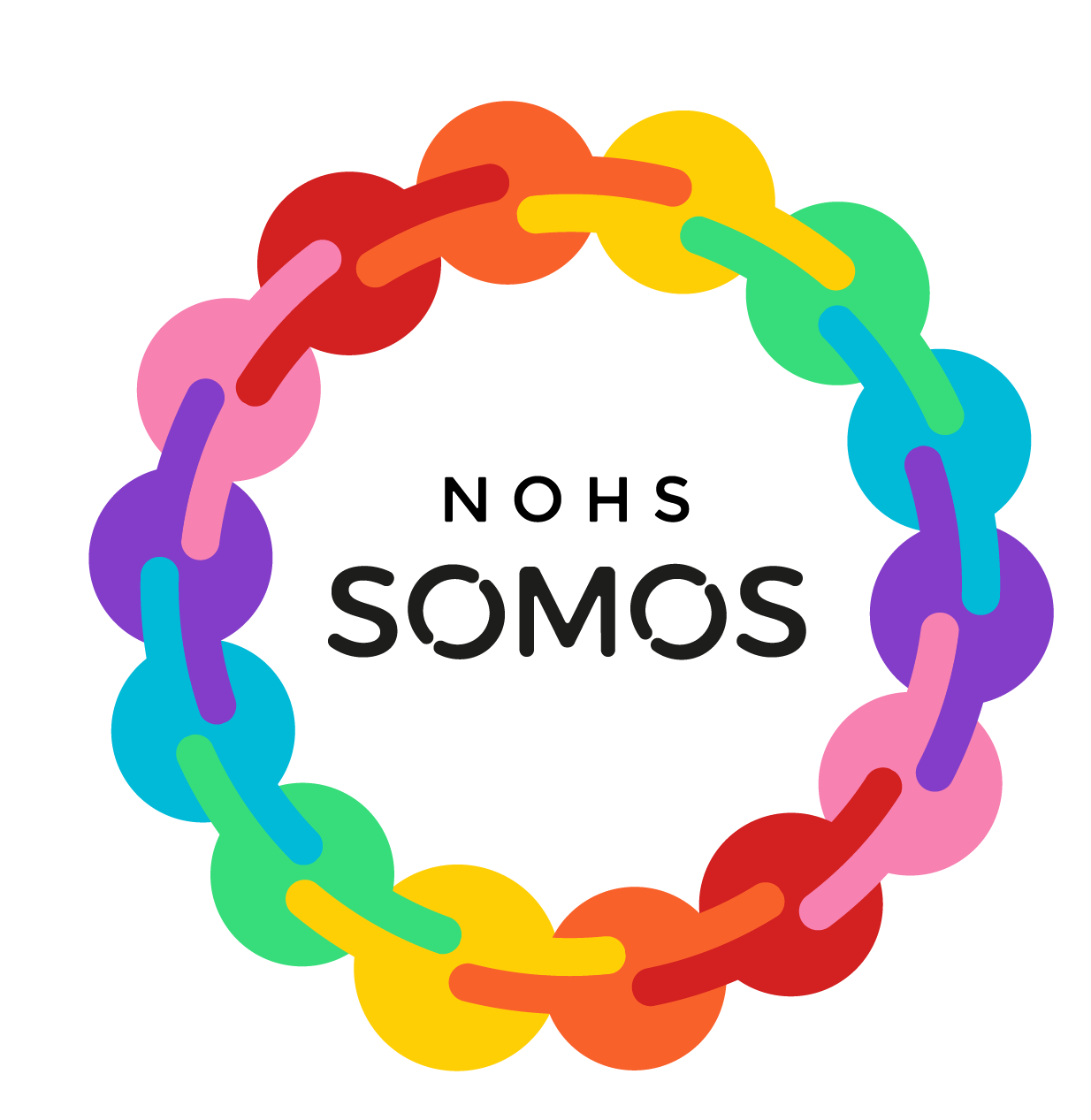 Vamos sair na frente com uma ação genuína e intencional 
pela transformação social 
LGBTI+?